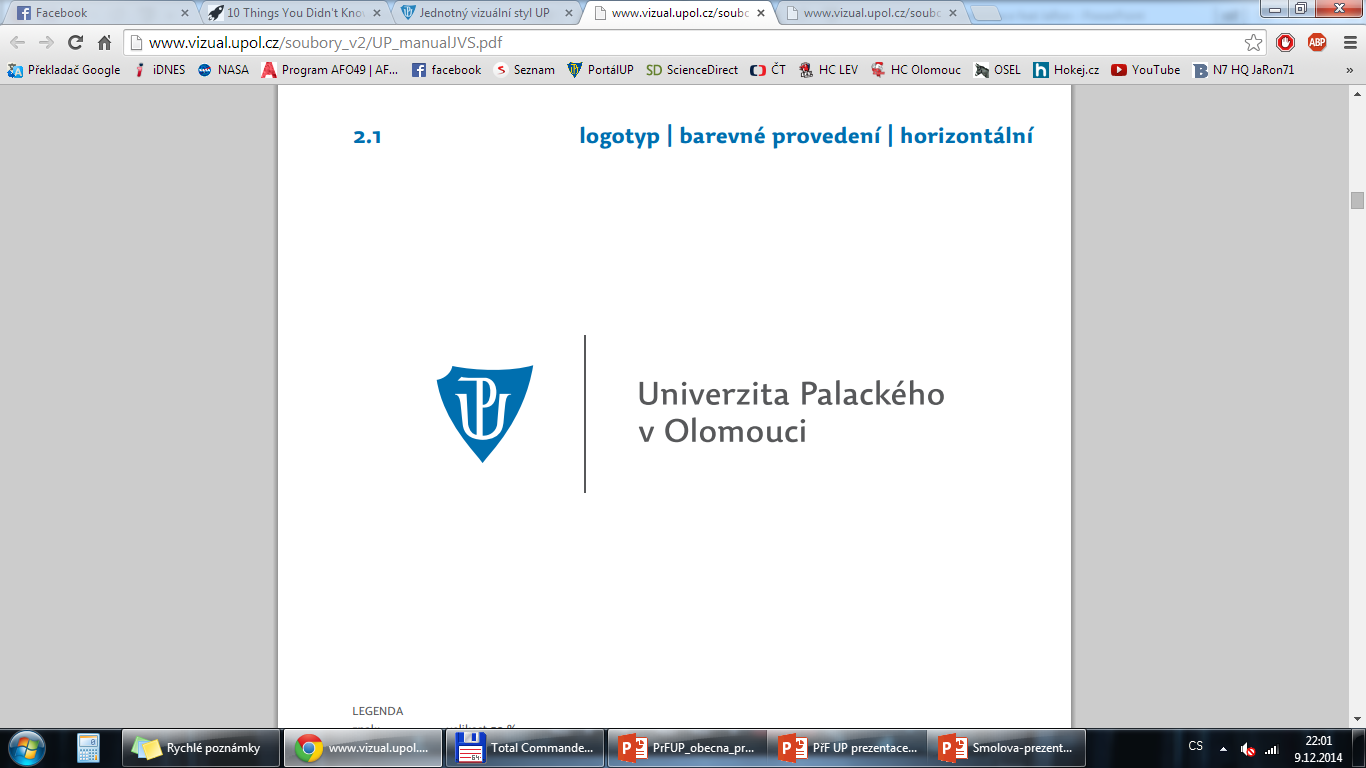 Molecular Transport in the view of Structural Bioinformatics & Chemoinformatics
Karel Berka
Department of Physical Chemistry, Regional Centre of Advanced Technologies and Materials, Faculty of Science, Palacký University Olomouc, Czech Republic
Molecular Transport on Membranes
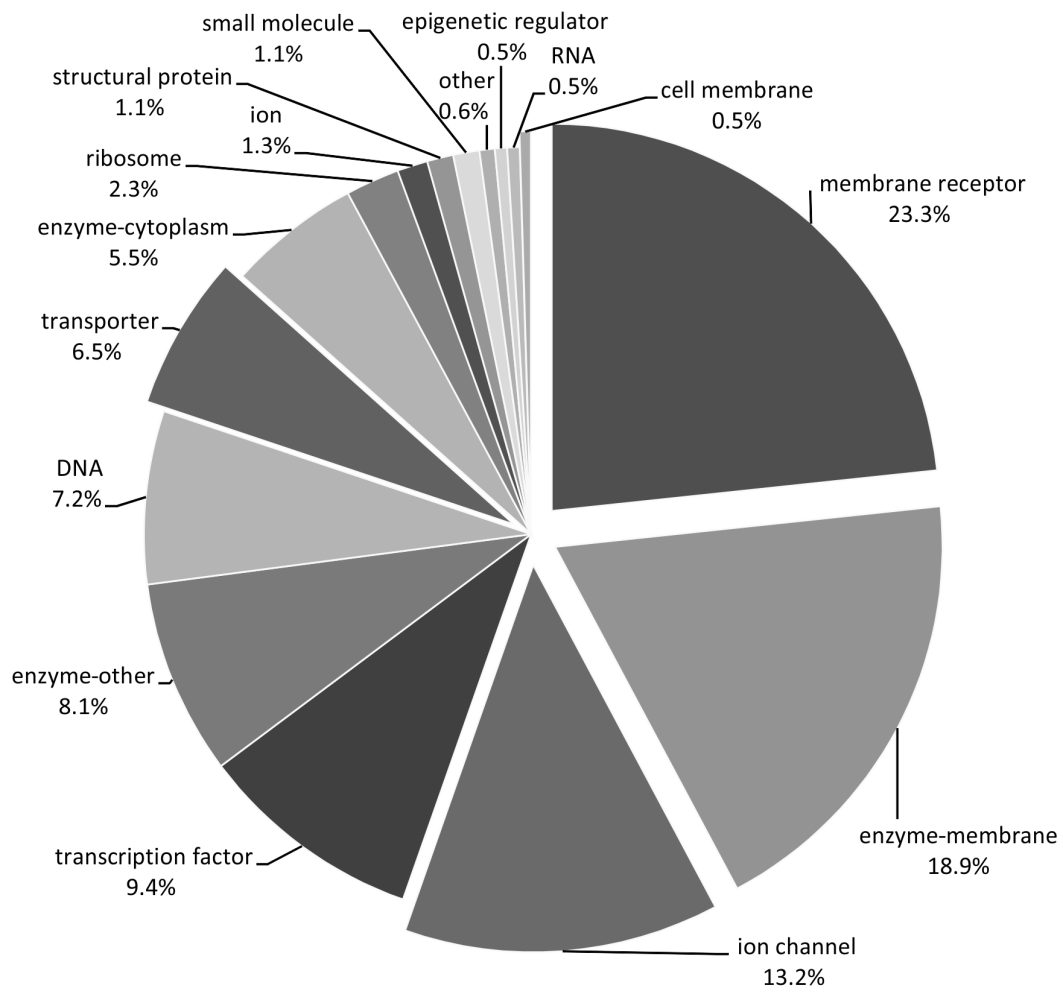 Barrier
Ions + polar compounds – impermeable => transporters
Most drugs – passive permeation X transporters?
Majority of drugs has target on membrane 

Permeation
Passive transport
Protein-assisted passive transport
Active Transport
Accumulation
Metabolism
Activity
Toxicity
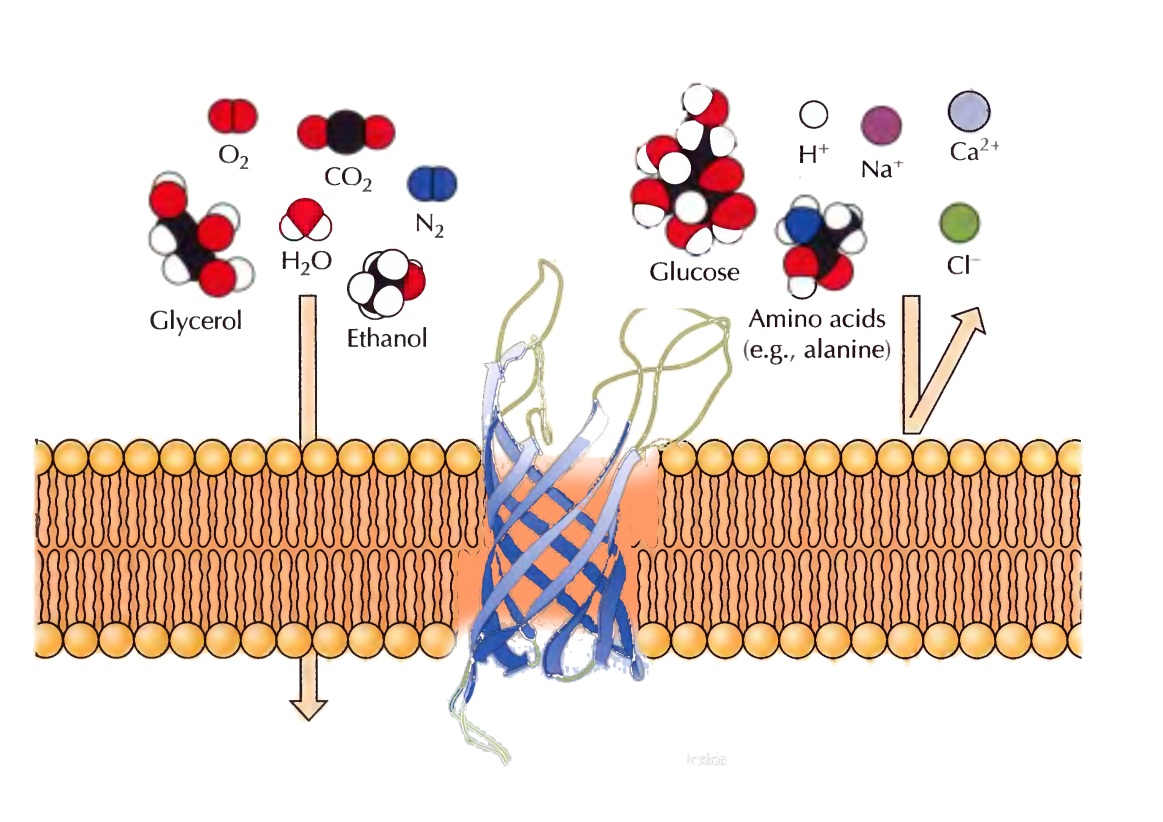 Di Meo F, et al Pharmacol. Res., 111, 471–486, 2016.
Database of interactions of compounds with membranes
MOLMEDB.UPOL.CZ
Behavior of drug on membrane
Permeability – P = 1/R
Free energy – ΔG(z)
Diffusion – D(z)
Partitioning - K
Free energy – ΔG(z)
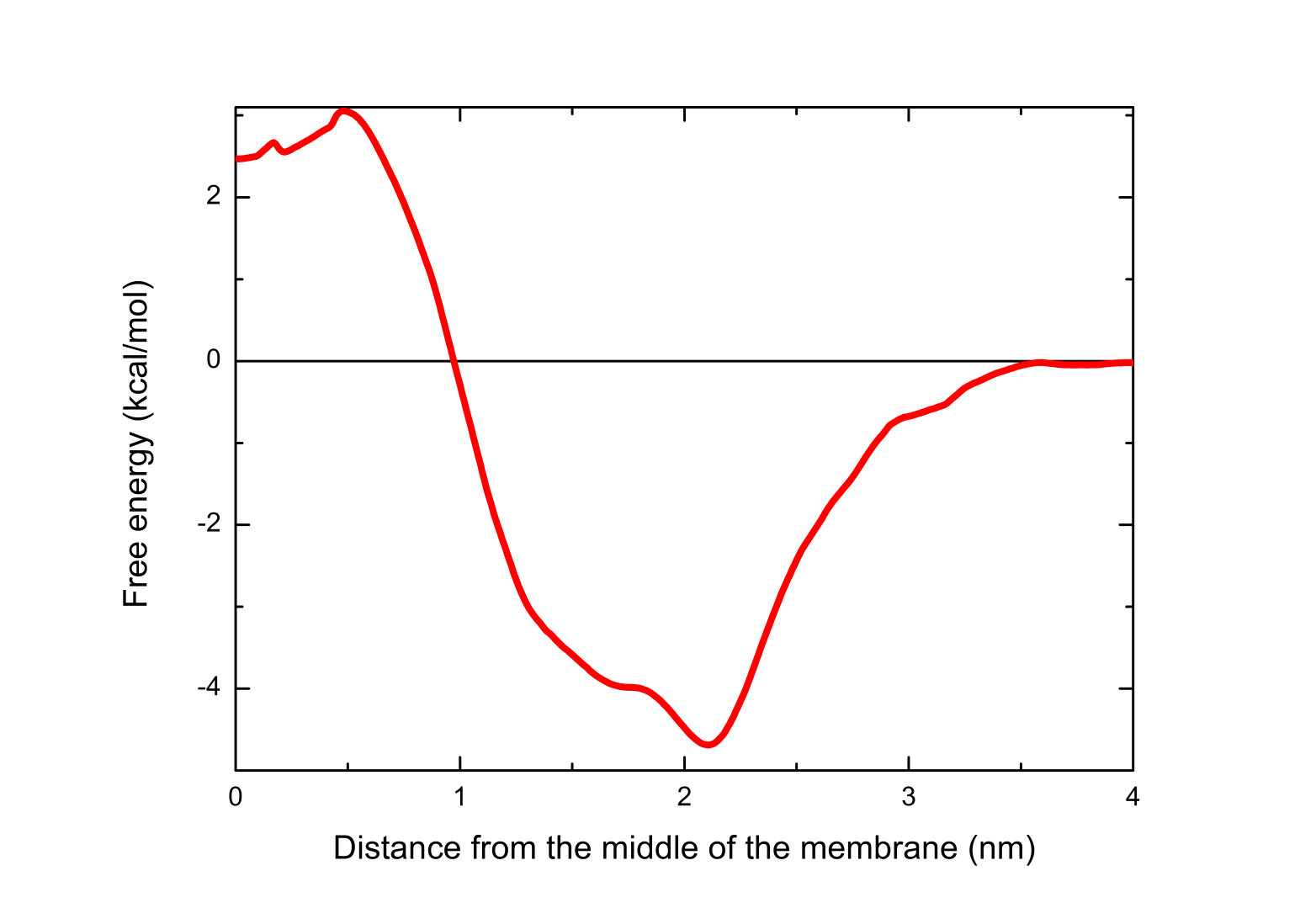 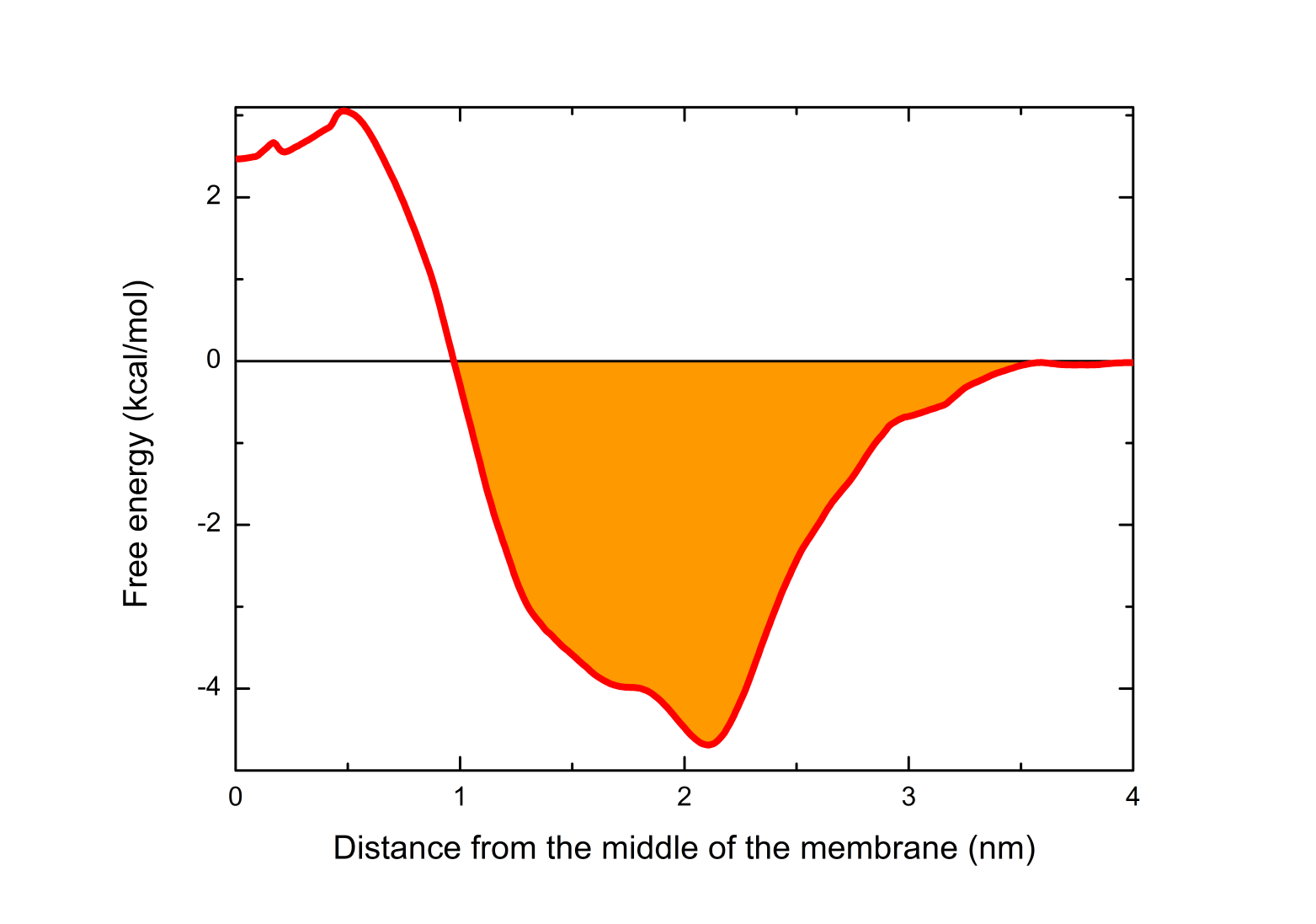 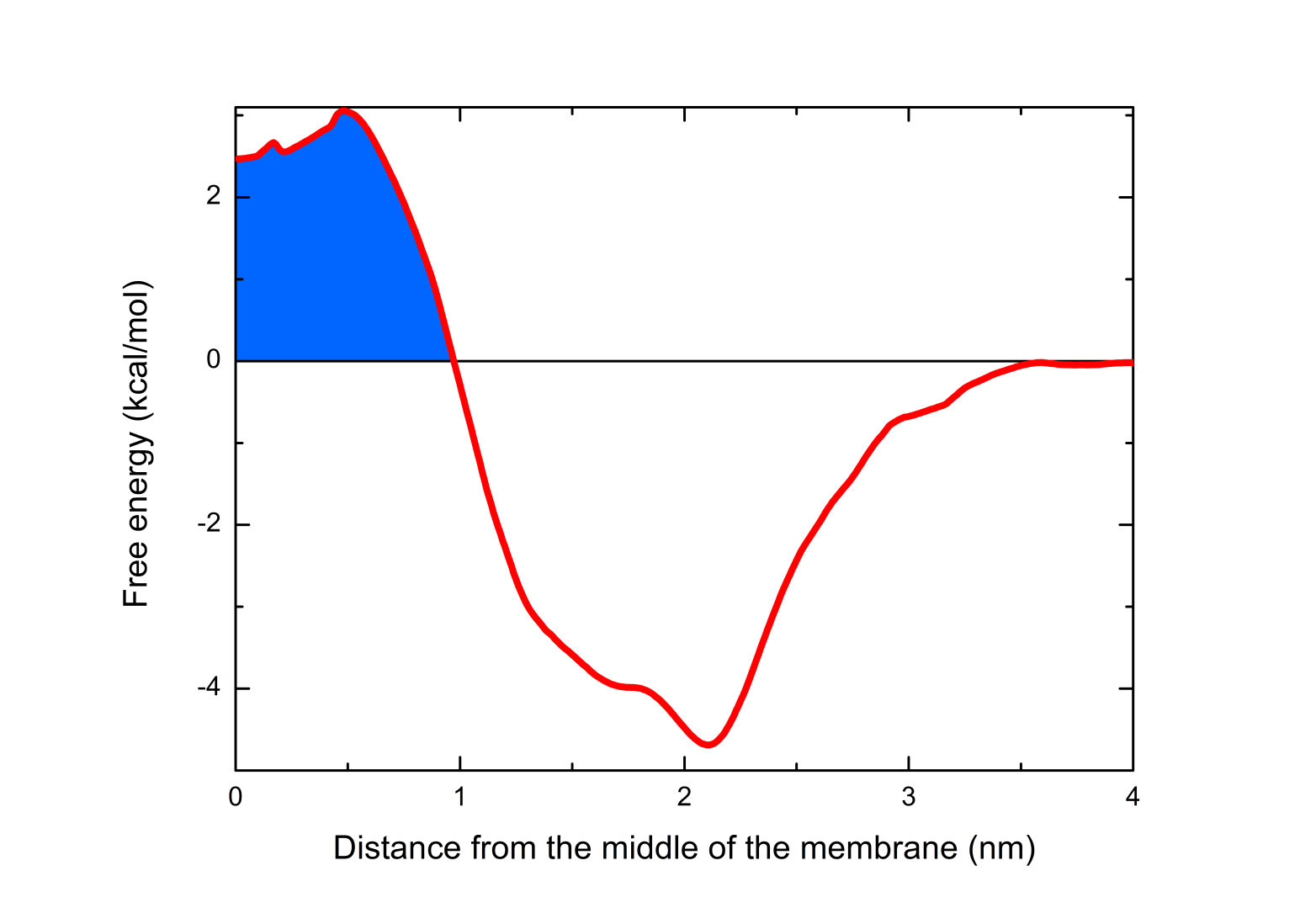 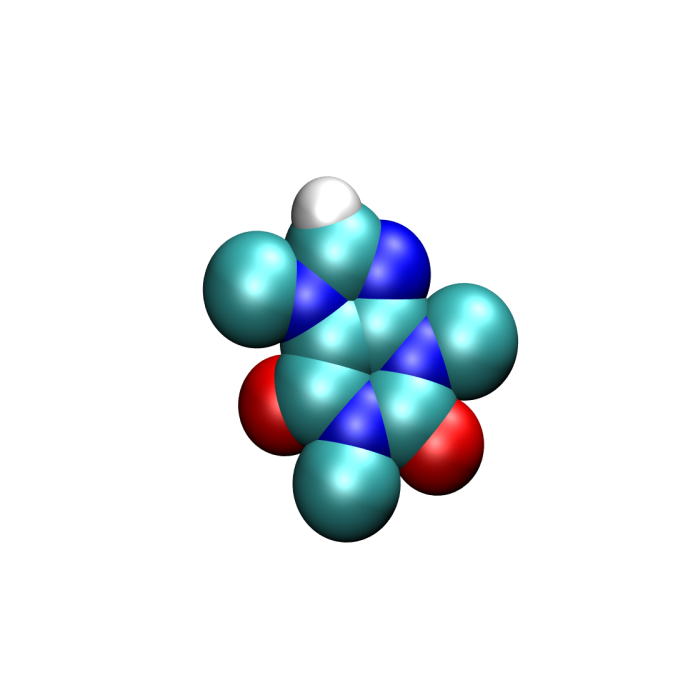 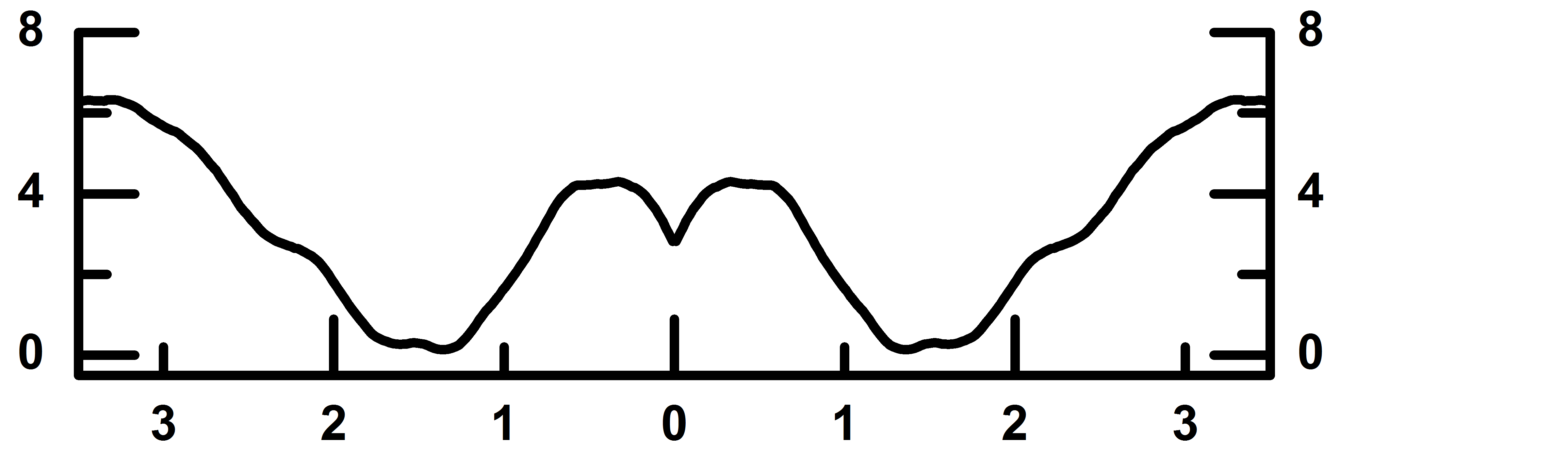 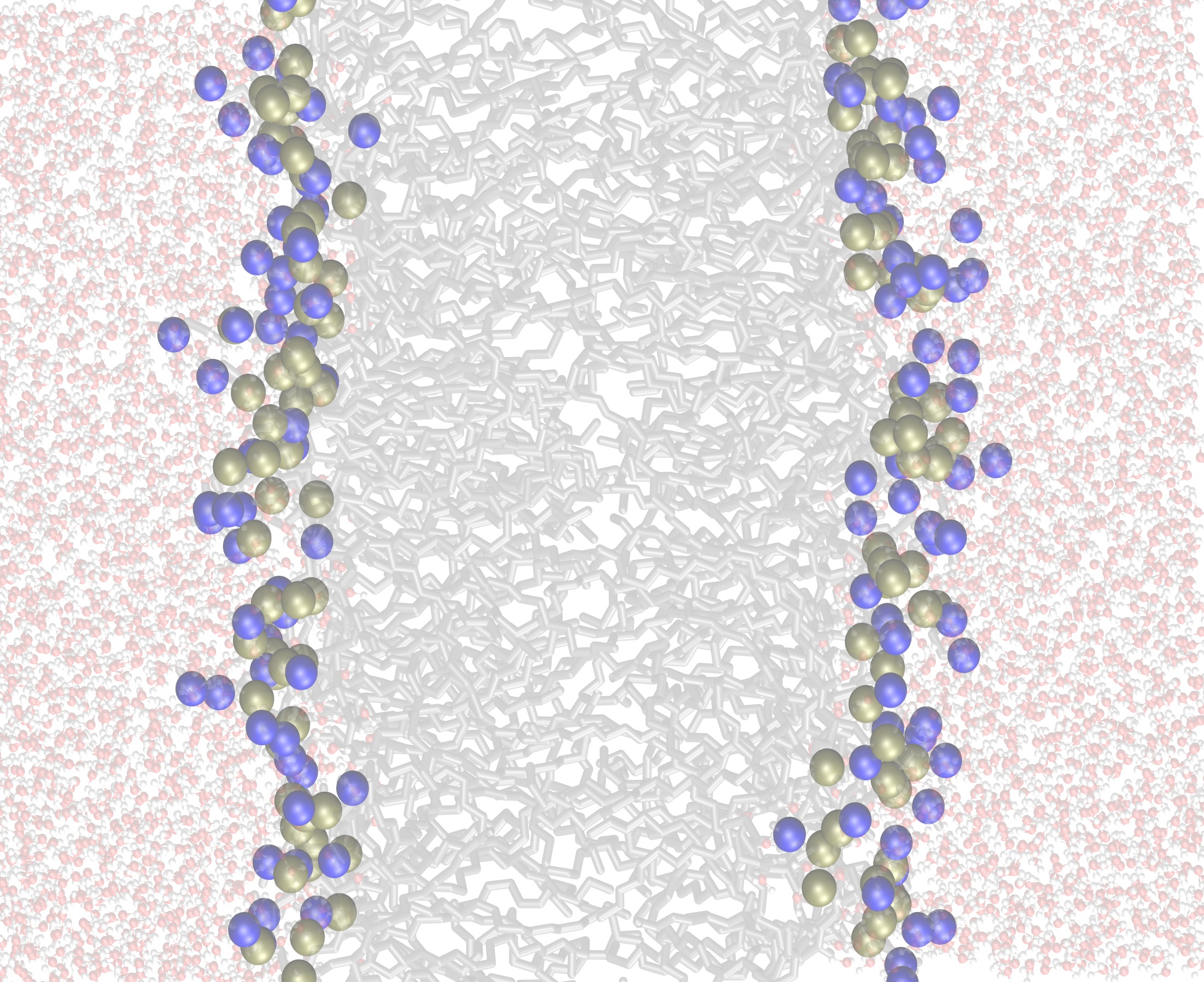 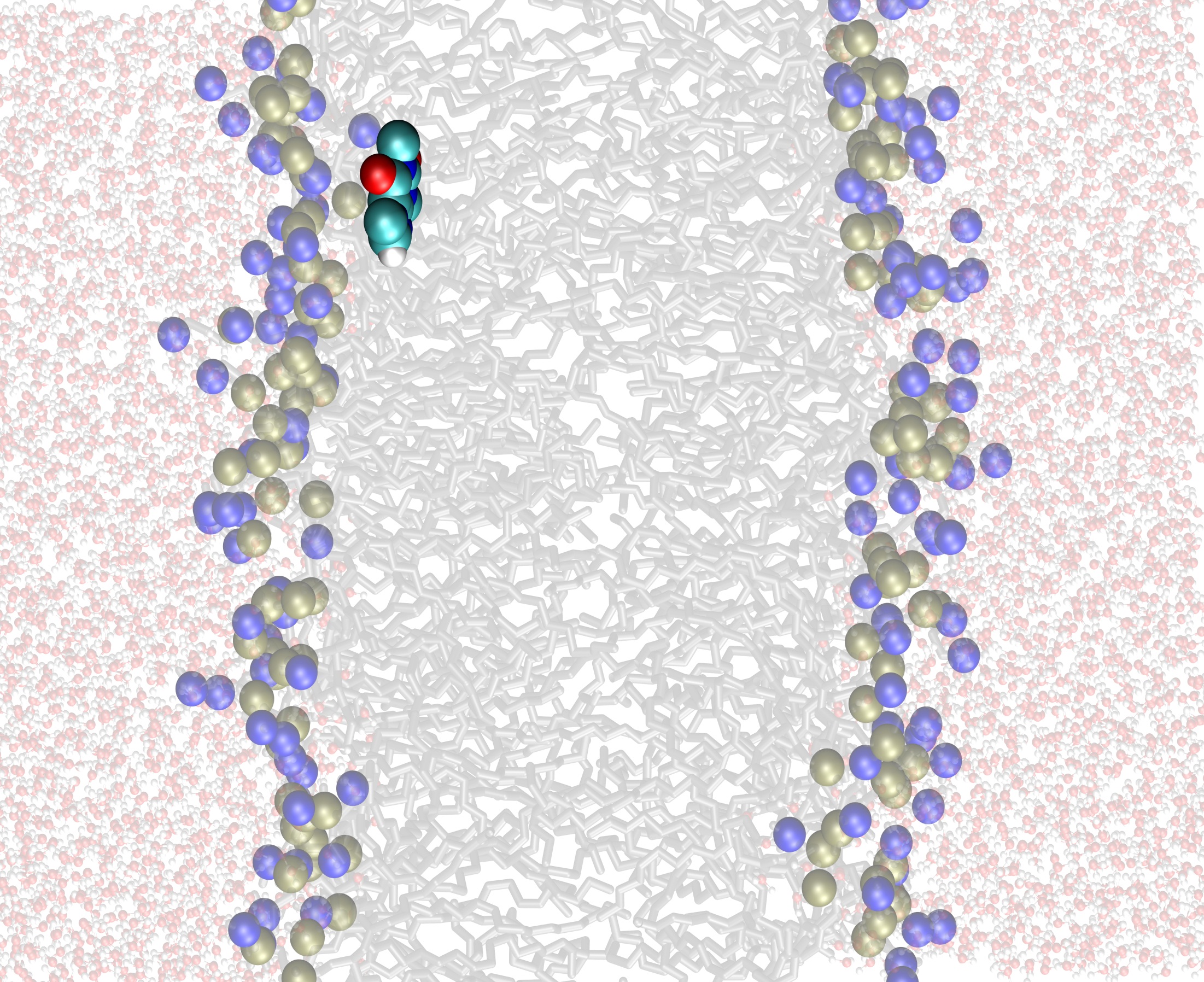 Free energy (kcal/mol)
Free energy (kcal/mol)
Marrink, S. J.; Berendsen, H. J. C. J. Phys. Chem. 1996, 100, 16729–16738.
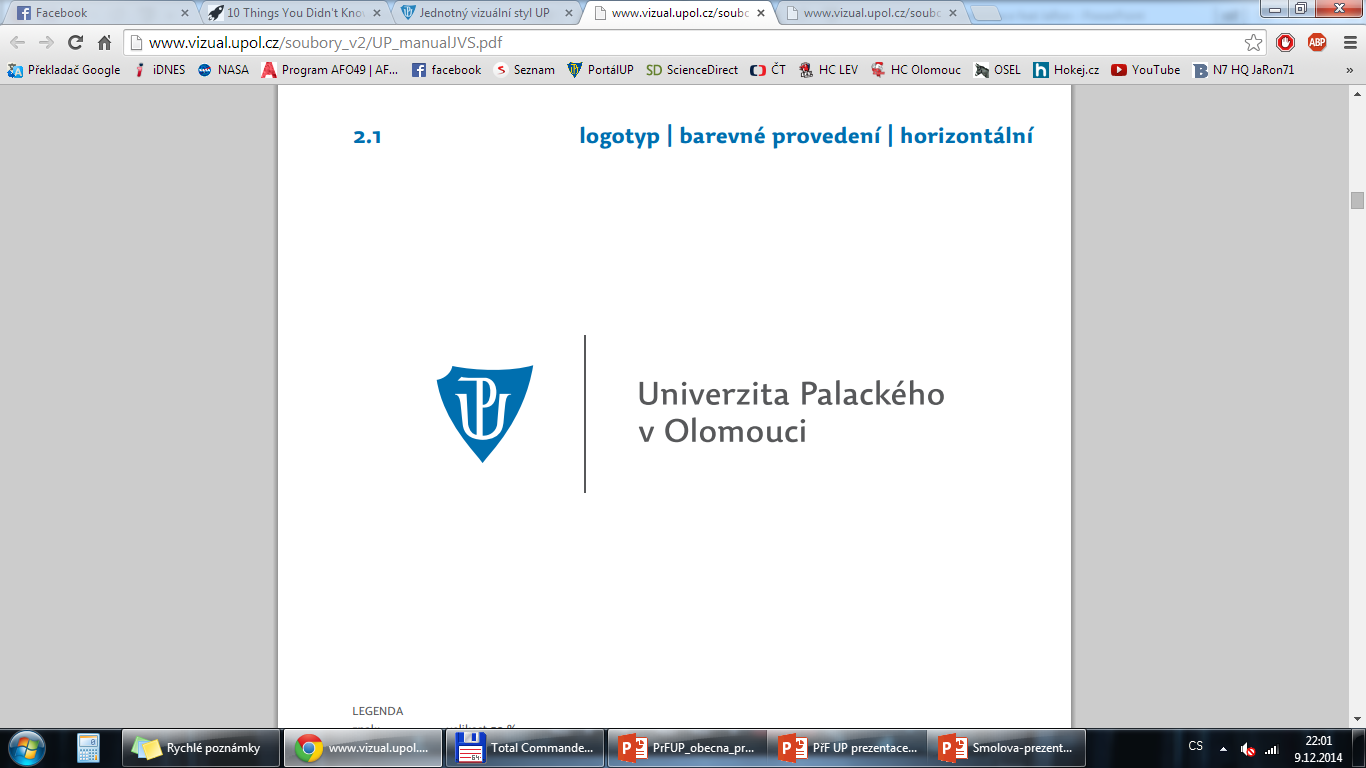 MolMeDB
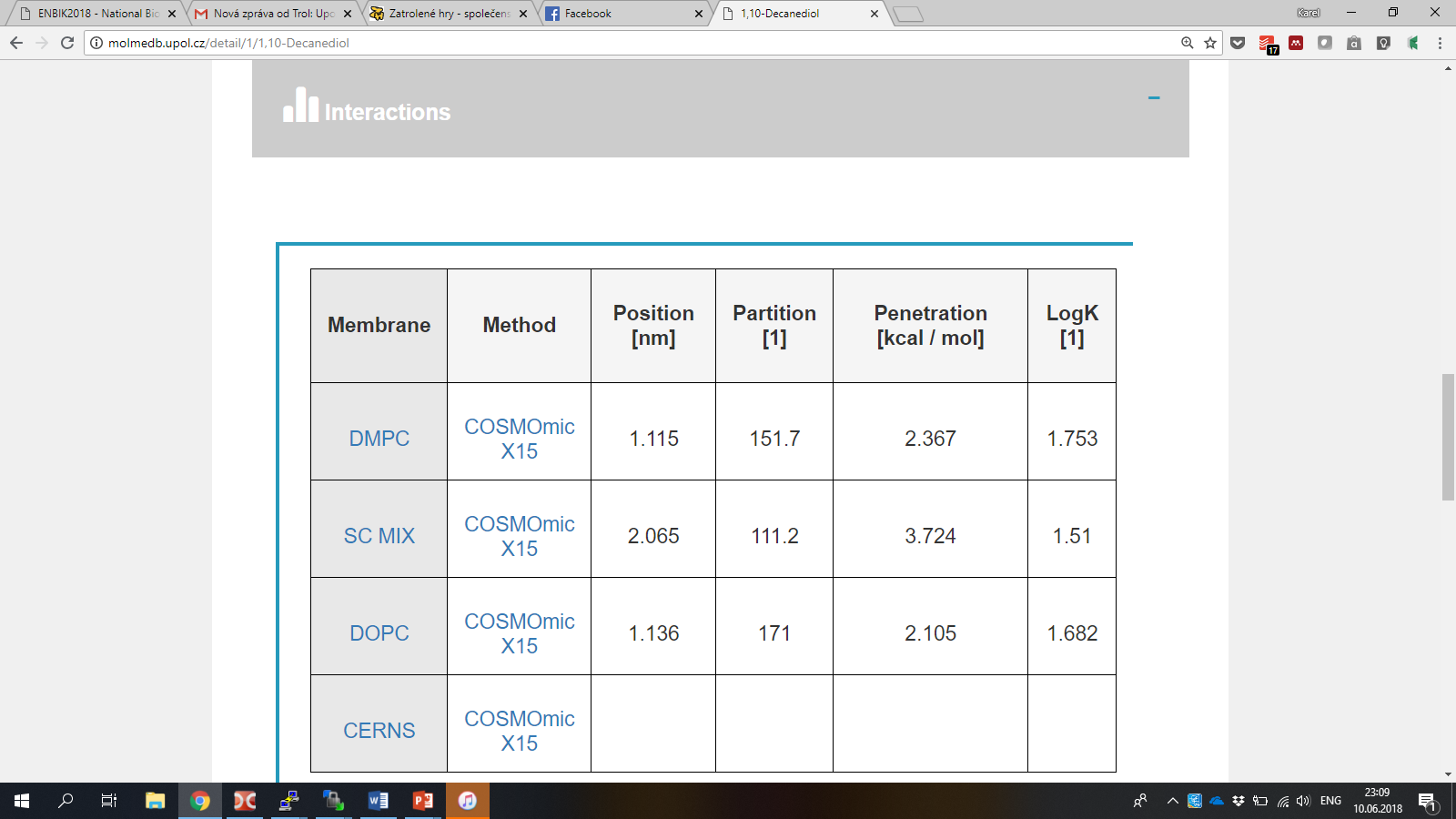 Database of interactions between molecules and membranes
Free energy profiles
Affinity
Position 
Partitioning constant
Penetration barriers
Alpha version at https://molmedb.upol.cz
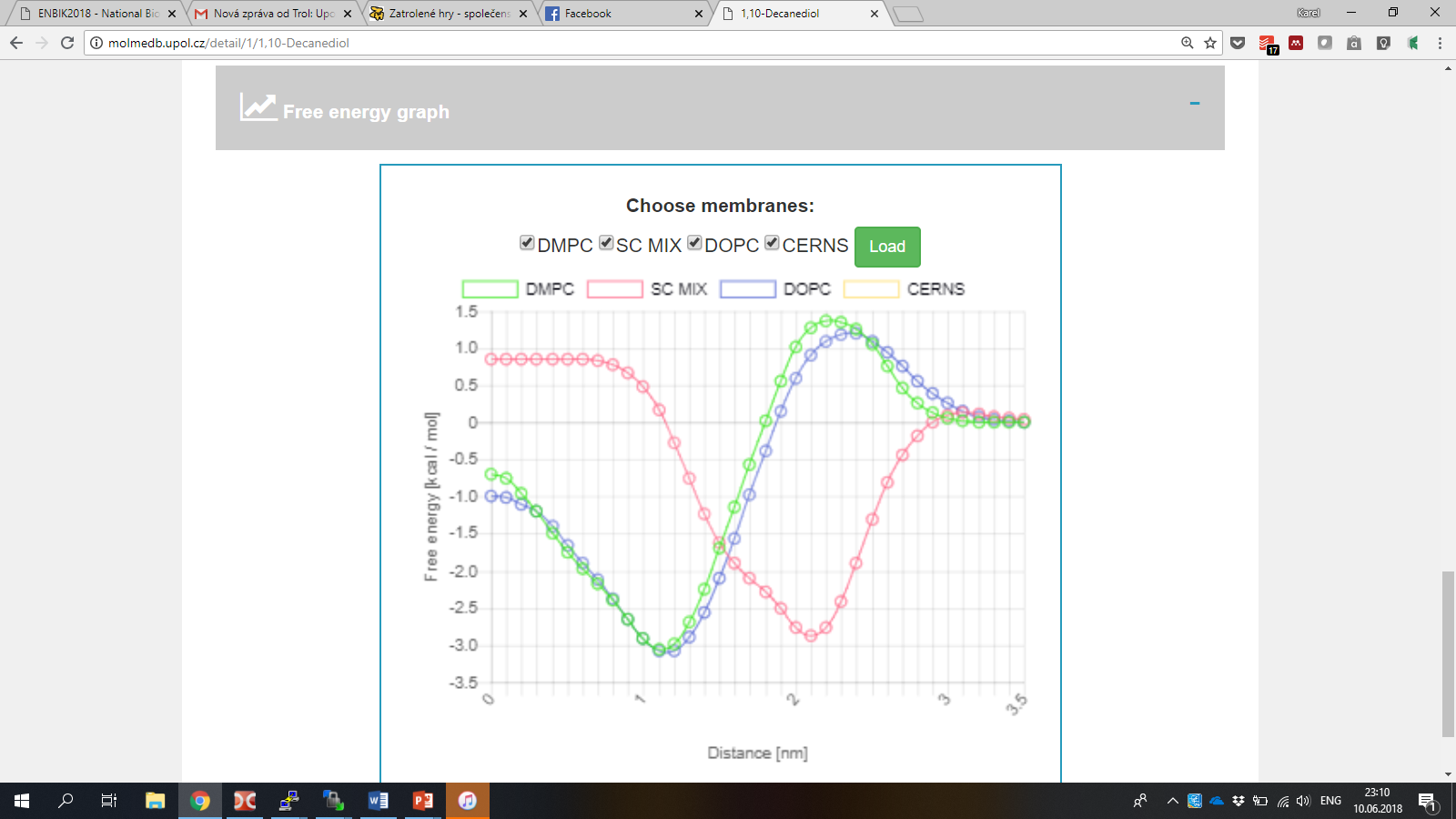 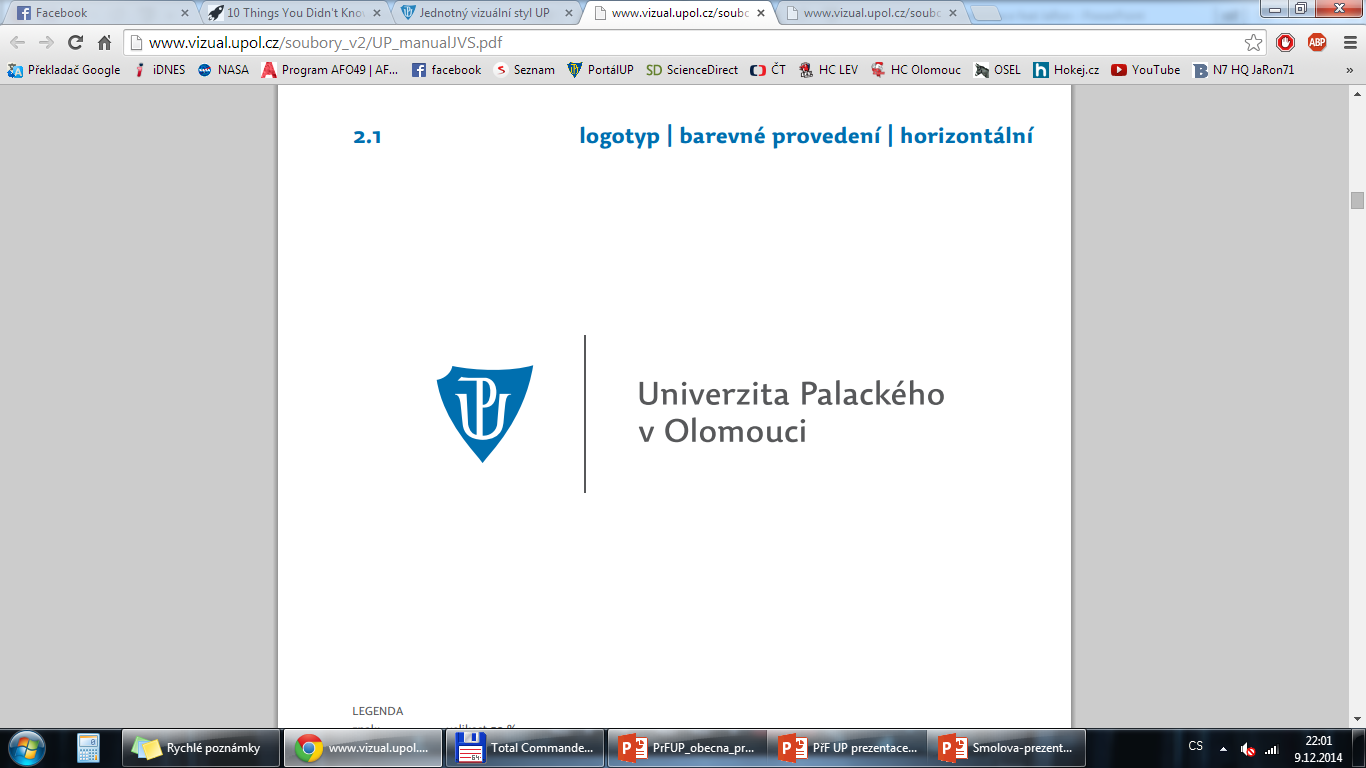 MolMeDB - comparator
Can be used for comparison of membrane behavior of similar compounds:
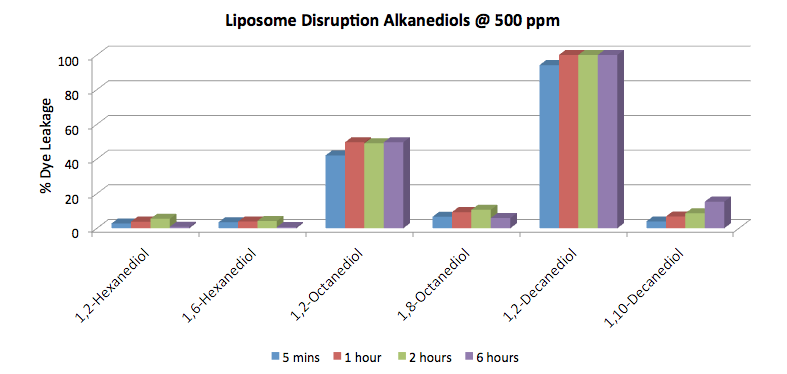 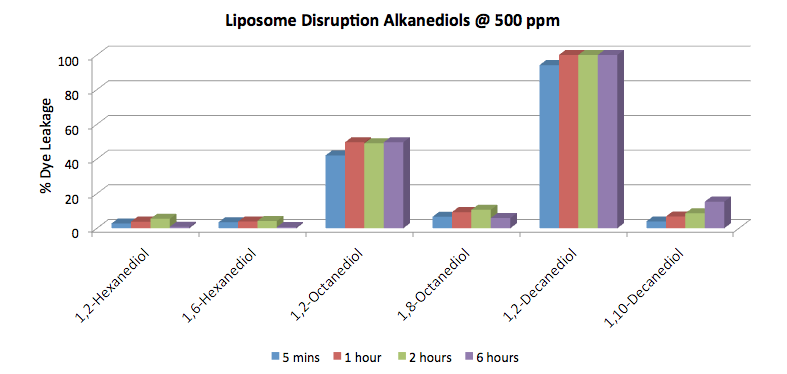 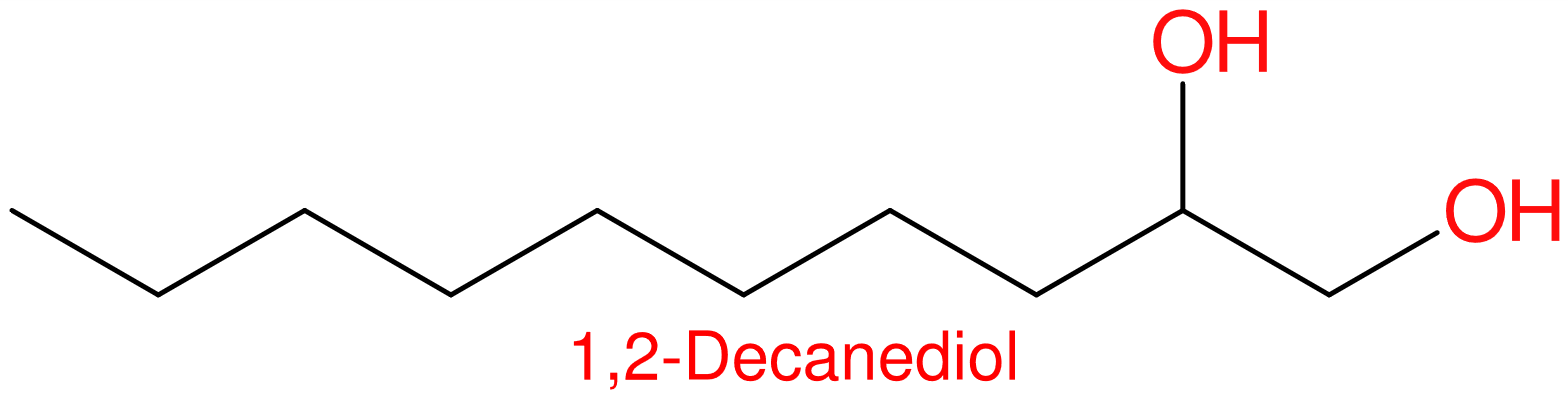 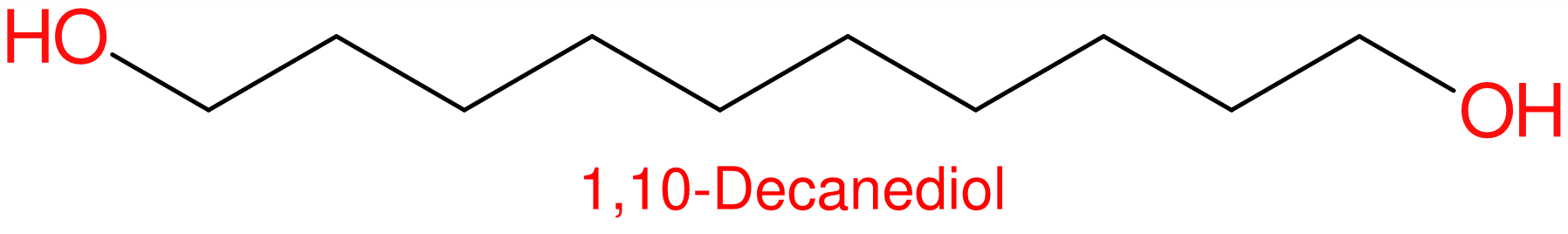 Better penetrator
Experimental Dye leakage from liposome
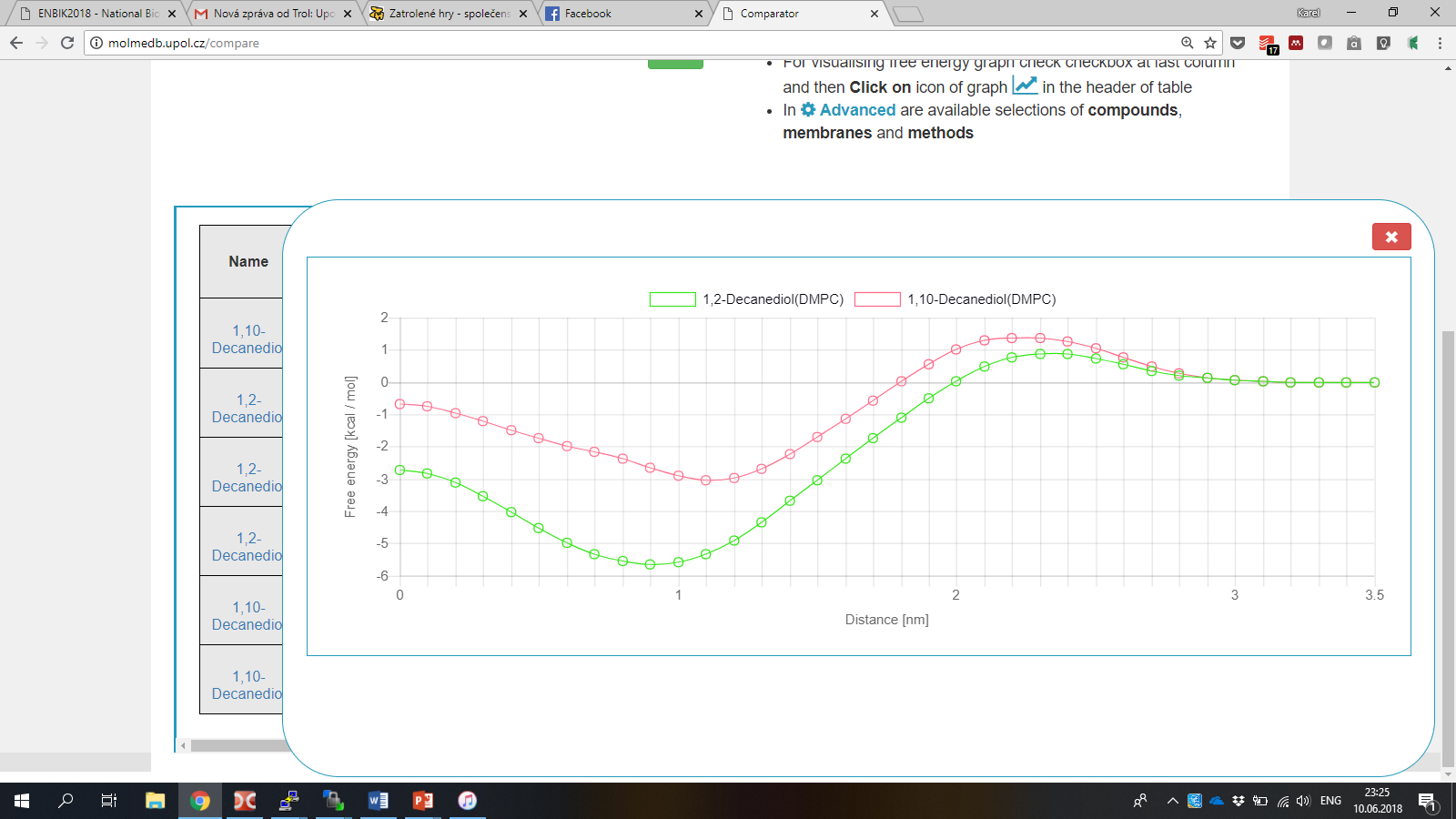 Free energy [kcal/mol]
Distance [nm]
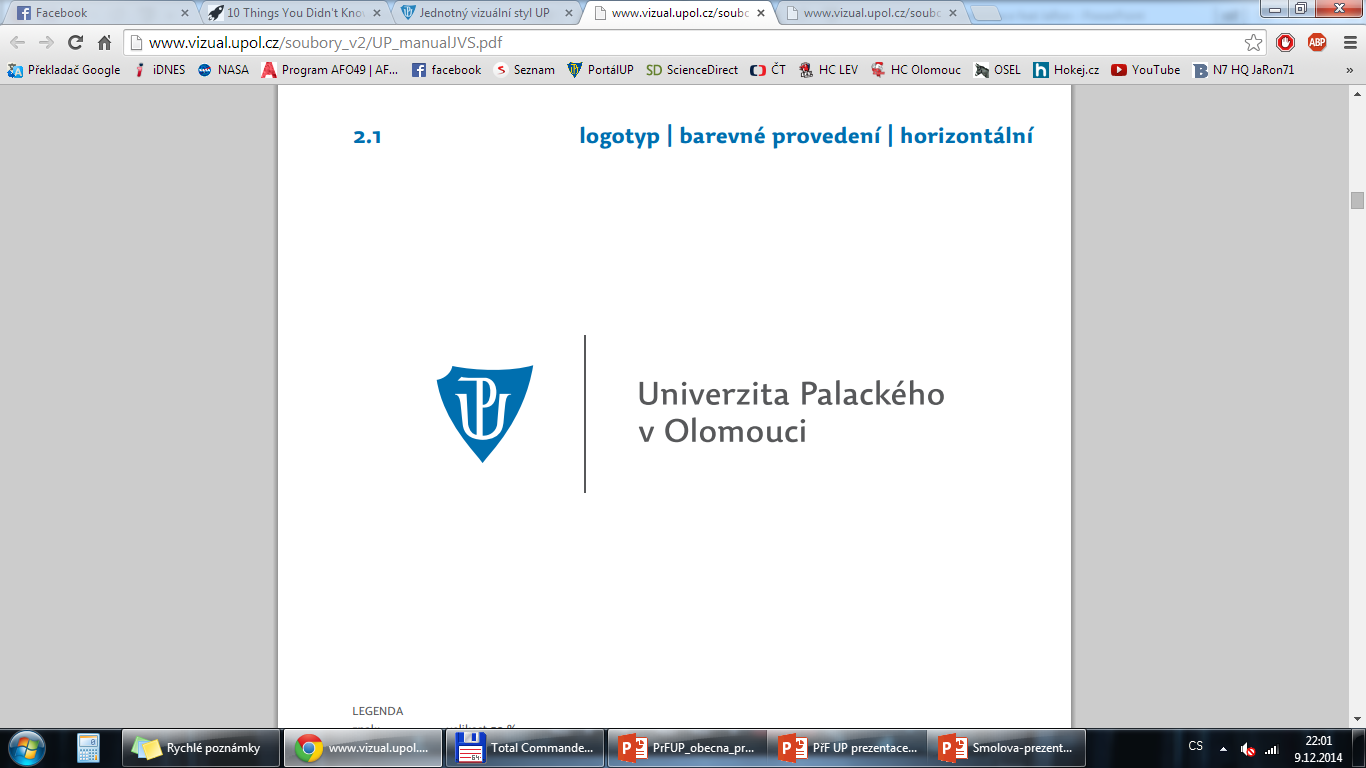 aniline
Permeability of Similar Compounds
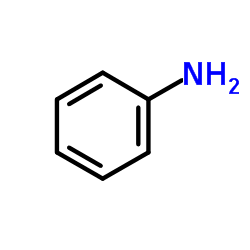 logKow ≈ 0.9
COSMOmic – SC mix (CRN:Chol:FFA 1:1:1)
Skin permeabilities
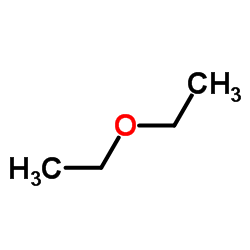 diethylether
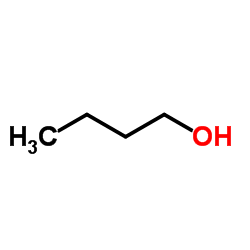 n-butanol
-7.81
Highest barrier in  the centre -> lowest permeabilities
-8.38
morphine
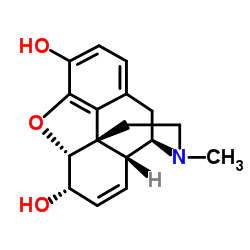 -6.00
dG [kcal/mol]
-5.21
dihydromorphine
Affinity
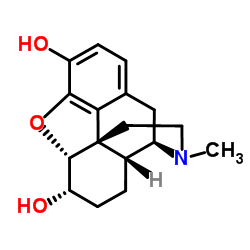 -5.36
Lowest barriers -> higher permeability
Exp logKp[cm/s]
MEMBRANE proteins and DRUGS
Porous Pathways in Proteins
Channels/Tunnels
Connect active site with exterior
Pores
Running through the structure
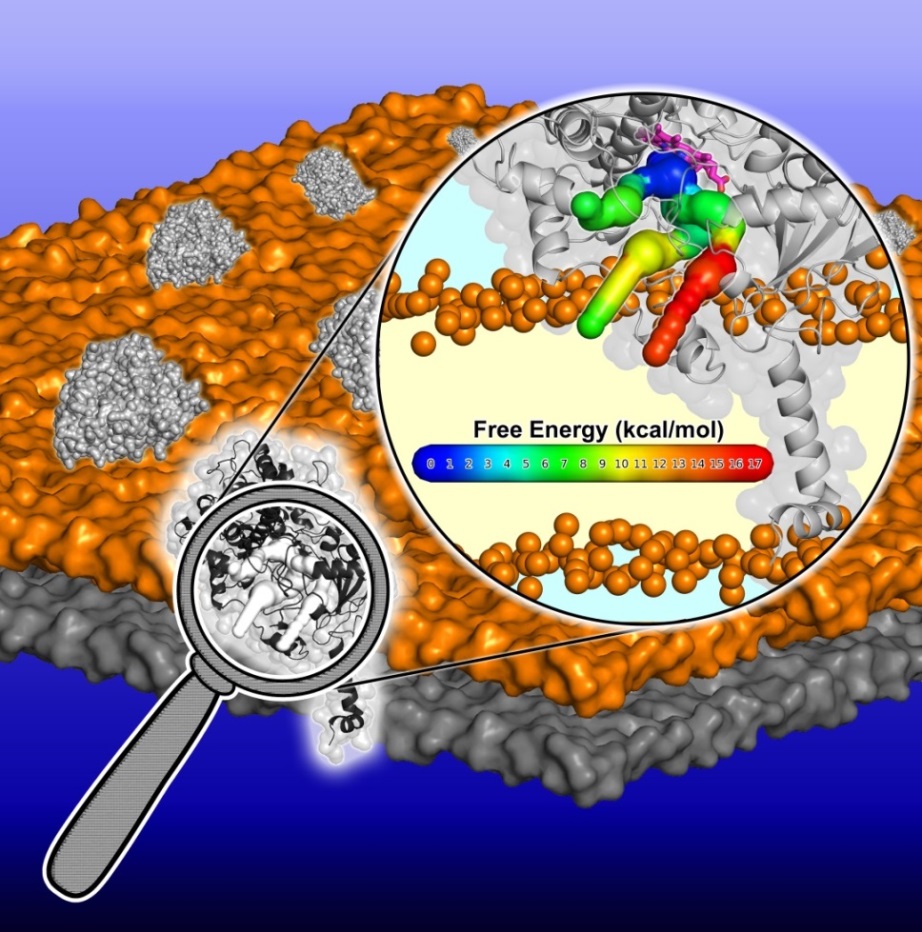 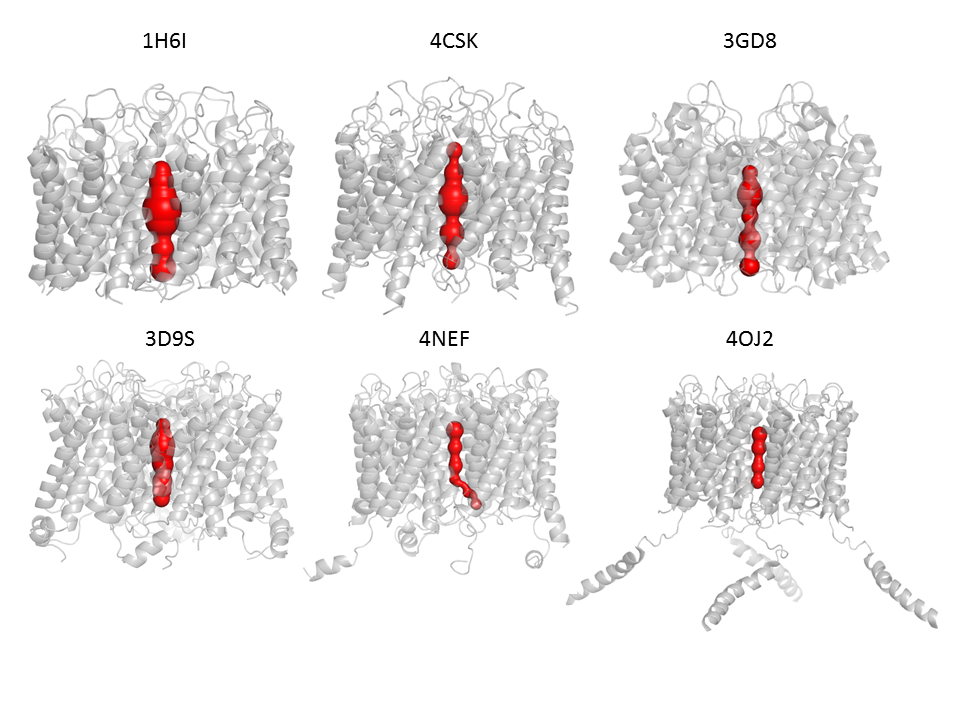 Paloncýová M, Navrátilová V, Berka K, Laio A, Otyepka M: Role of Enzyme Flexibility in Ligand Access and Egress to Active Site – Bias-Exchange Metadynamics Study of 1,3,7-Trimethyluric Acid in Cytochrome P450 3A4 J. Chem. Theory Comput., 12(4), 2101–2109, 2016.
Cytochromes P450 on membranes
CYP.UPOL.CZ
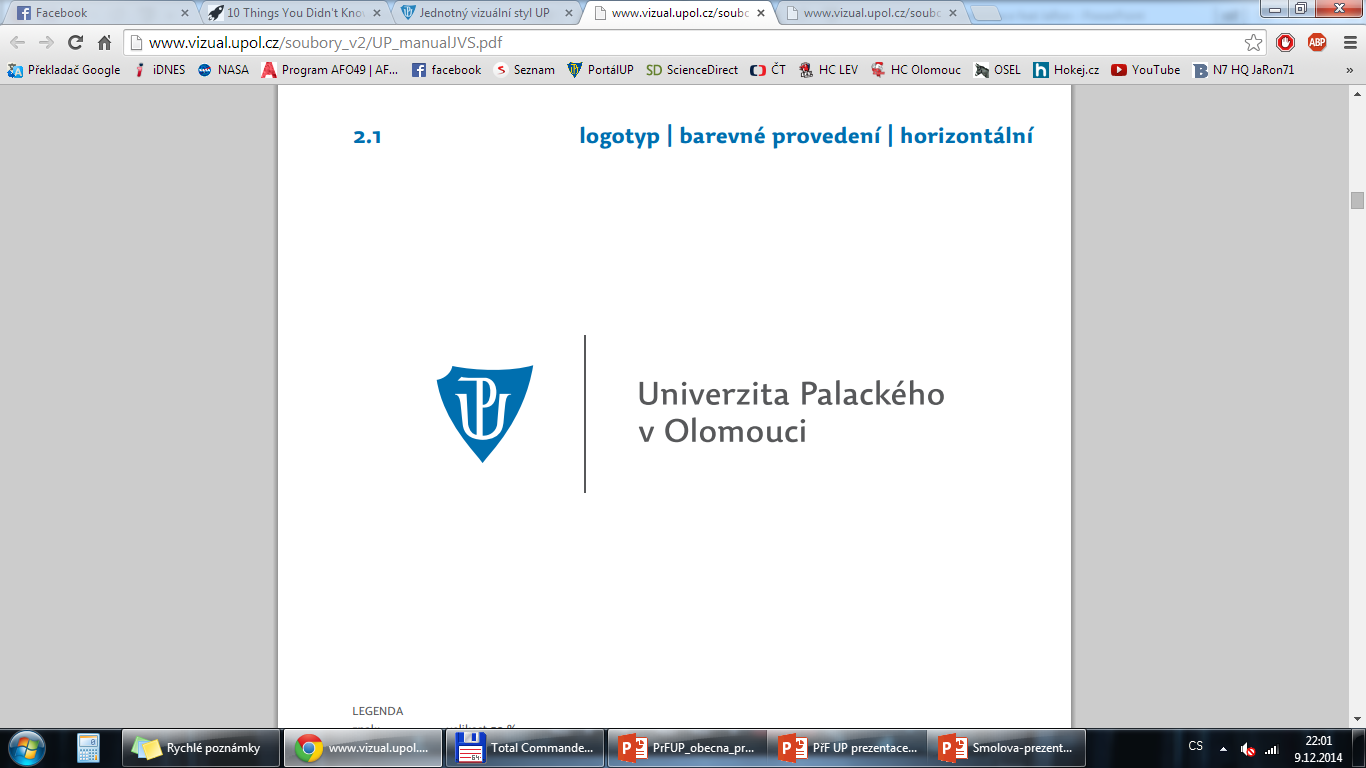 Drugs with Cytochromes P450
Drugs – mostly aromates
Deeper in the membrane
Higher lipids afinity
Metabolites
Easier membrane escape
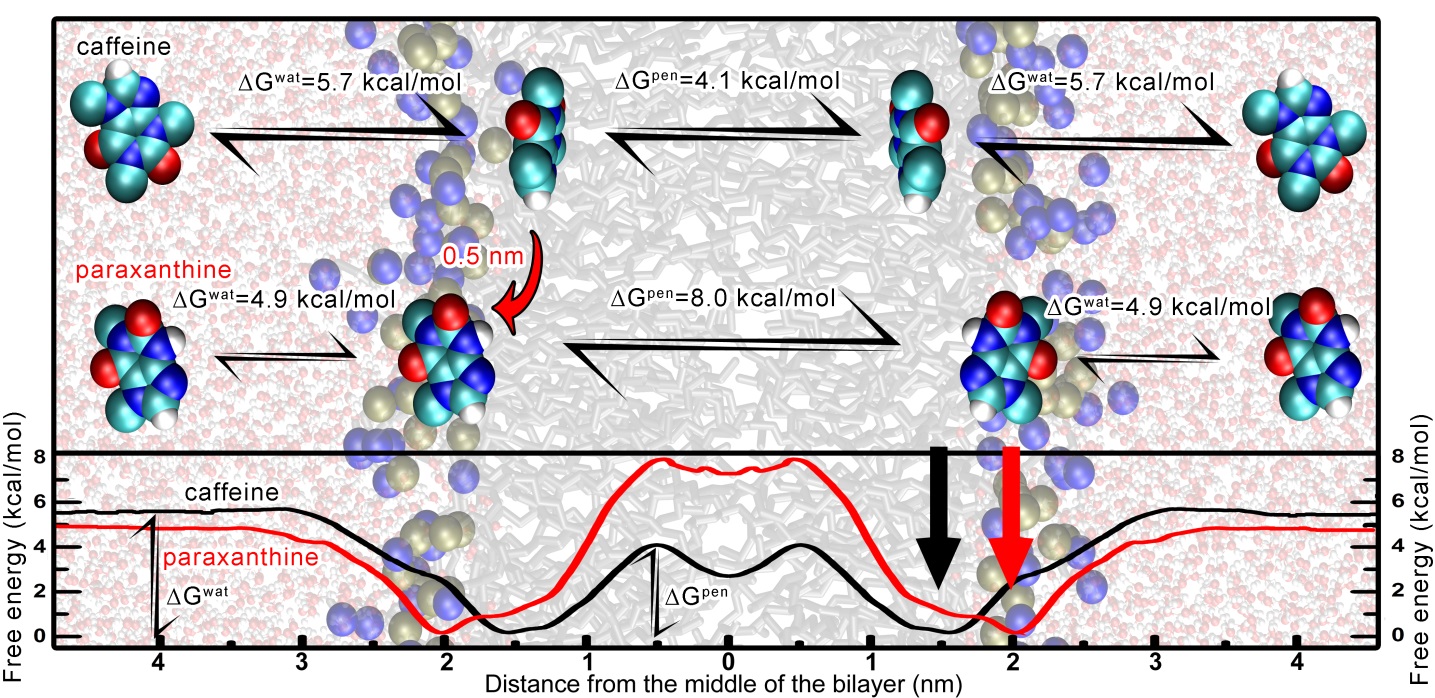 Drugs – Access tunnel	
Metabolites – Eggress tunnel
Paloncýová M, Berka K, Otyepka M: J. Phys. Chem. B 2013, 117, 2403–10.
Berka K, Paloncyova M, Anzenbacher P, Otyepka* M: J. Phys. Chem. B, 2013, 117(39), 11556-11564.Berka K, Hendrychová T, Anzenbacher P, Otyepka M: J. Phys. Chem. A 2011, 115, 11248–11255.
[Speaker Notes: U tohoto i příštího slidu bys mohl zvýraznit v publikacích spíše sebe]
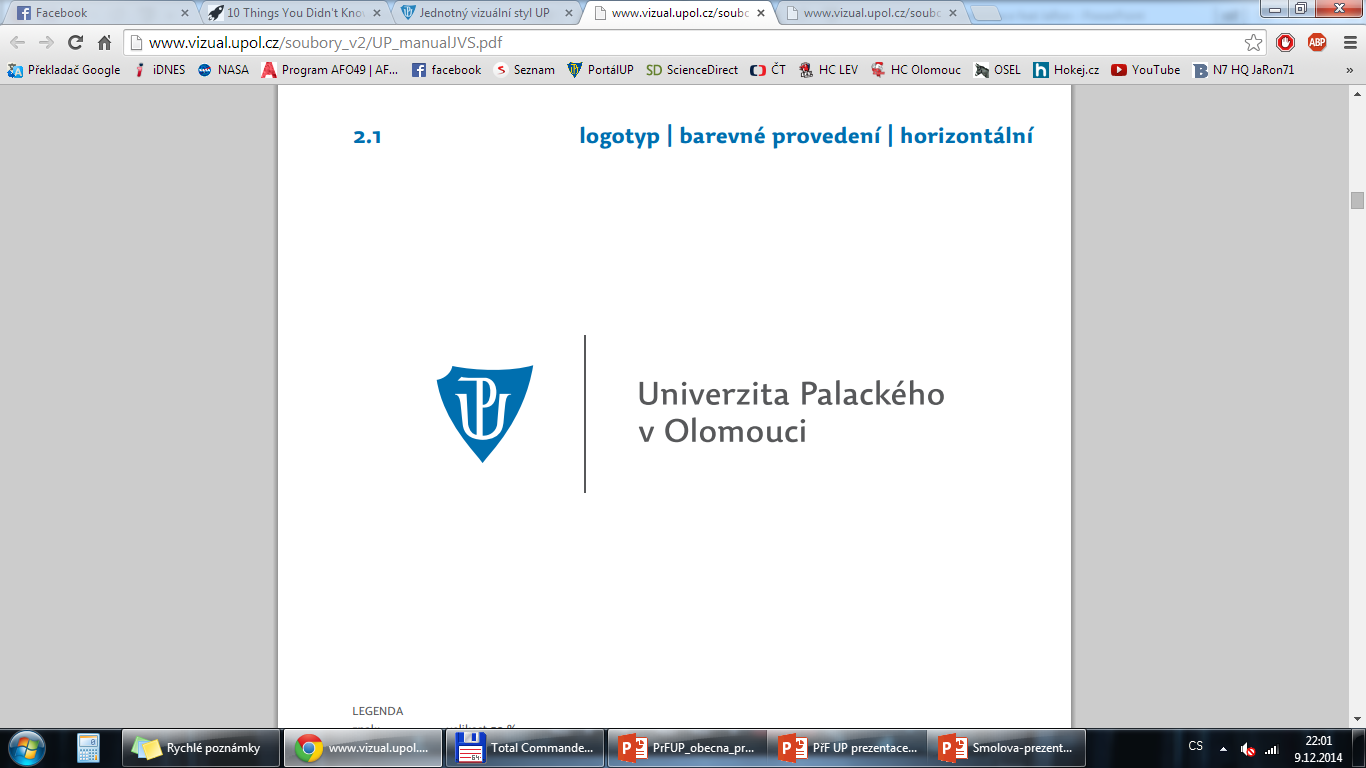 CYP on Membrane Database
structures of membrane anchored CYPs attached to the membranes showed in LiteMol1
Visualization of similarities and differences of membrane position of CYP on membrane
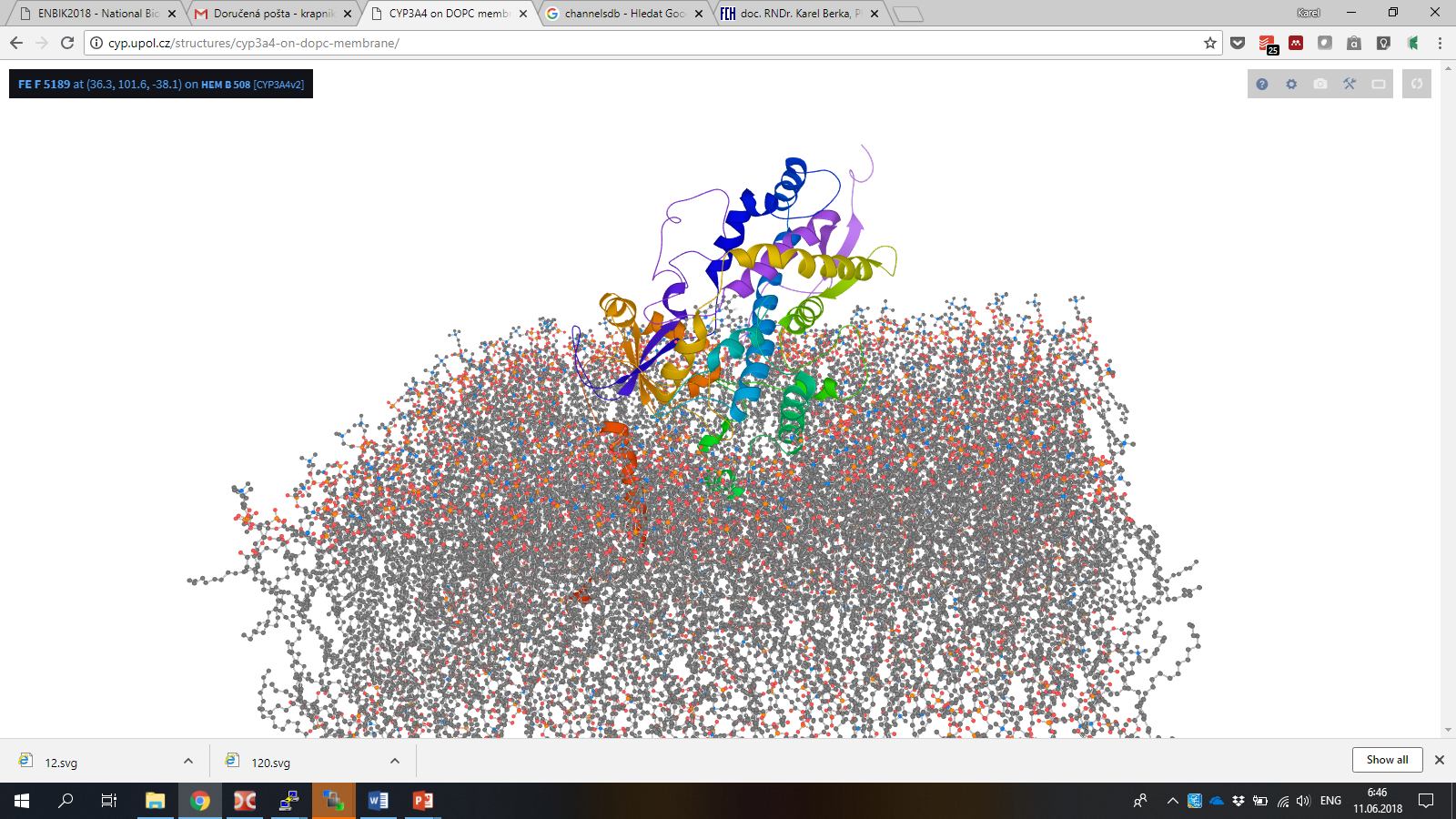 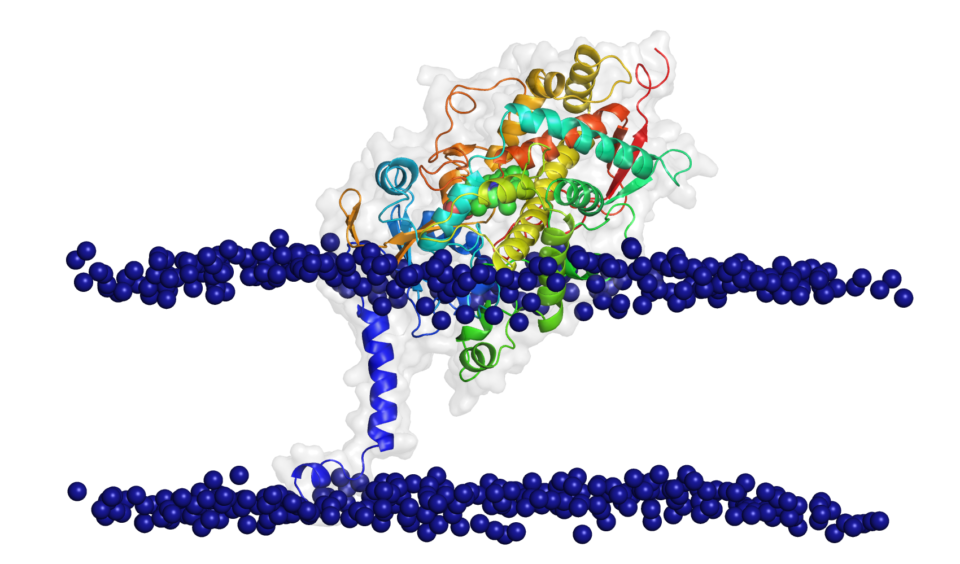 CYP3A4 on DOPC membrane
https://cyp.upol.cz
1. Sehnal D, et al  Nature Methods, 14, 1121–1122, 2017.
2. Šrejber M et al J Inorg Biochem, 183, 117-136, 2018.
Database of channels, tunnels and pores
ncbr.muni.cz/ChannelsDB
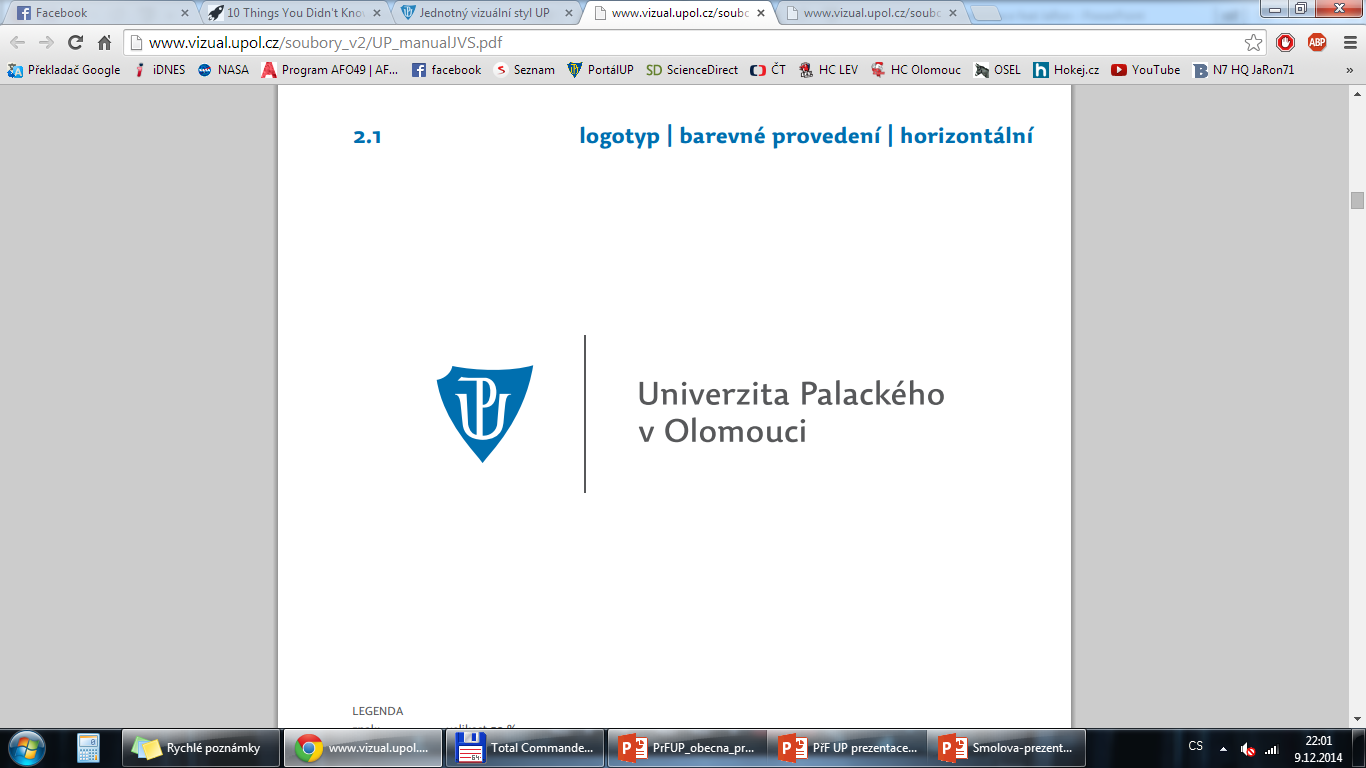 ChannelsDB
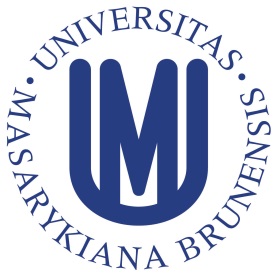 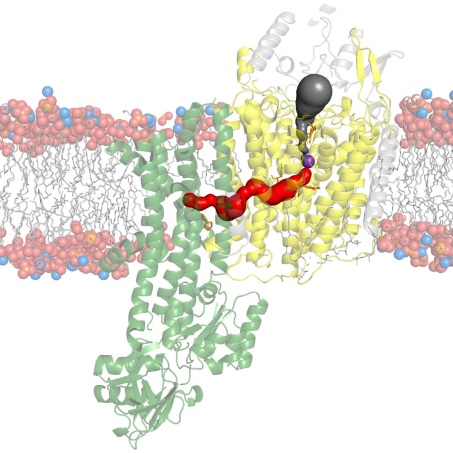 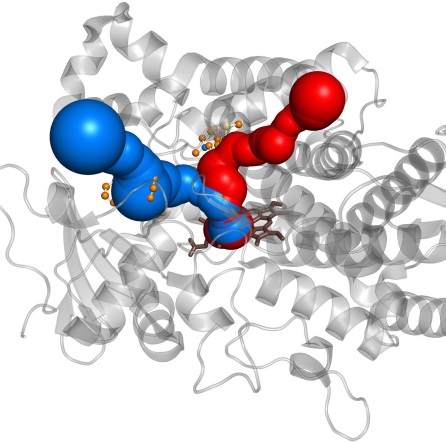 Channel annotations for PDB
Reviewed from literature
Tunnels from Catalytic Site Atlas
Tunnels from enzyme cofactors (e.g. HEM or FAD)
Transmembrane pores

Calculated with MOLE1,2
KdpFABC complexpore (5mrw)
Cytochrome P450 2D6 tunnel (3tbg)
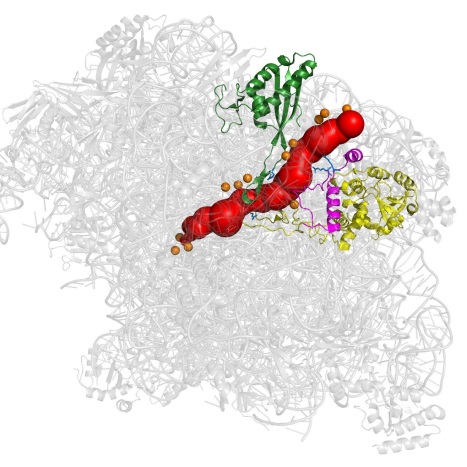 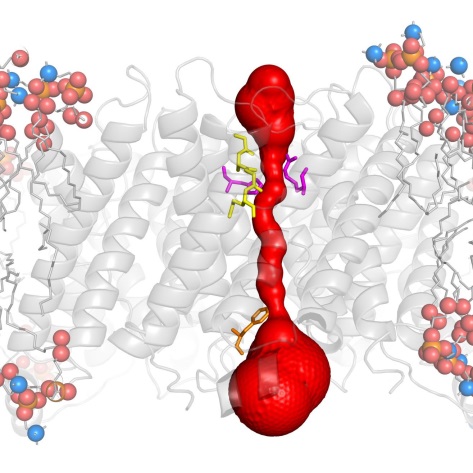 http://ncbr.muni.cz/ChannelsDB
Ribosomal exit tunnel (1jj2)
Aquaporin (1ymg)
1. Berka K et al, Nuc. Acids Res., 40(W1), W222-W227, 2012
2. Sehnal D et al., J. Cheminform, 5(1), 39, 2013
3. Pravda L et al. Nuc. Acids Res. 46(D1), D399–D405, 2018. doi: 10.1093/nar/gkx868
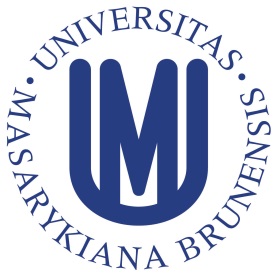 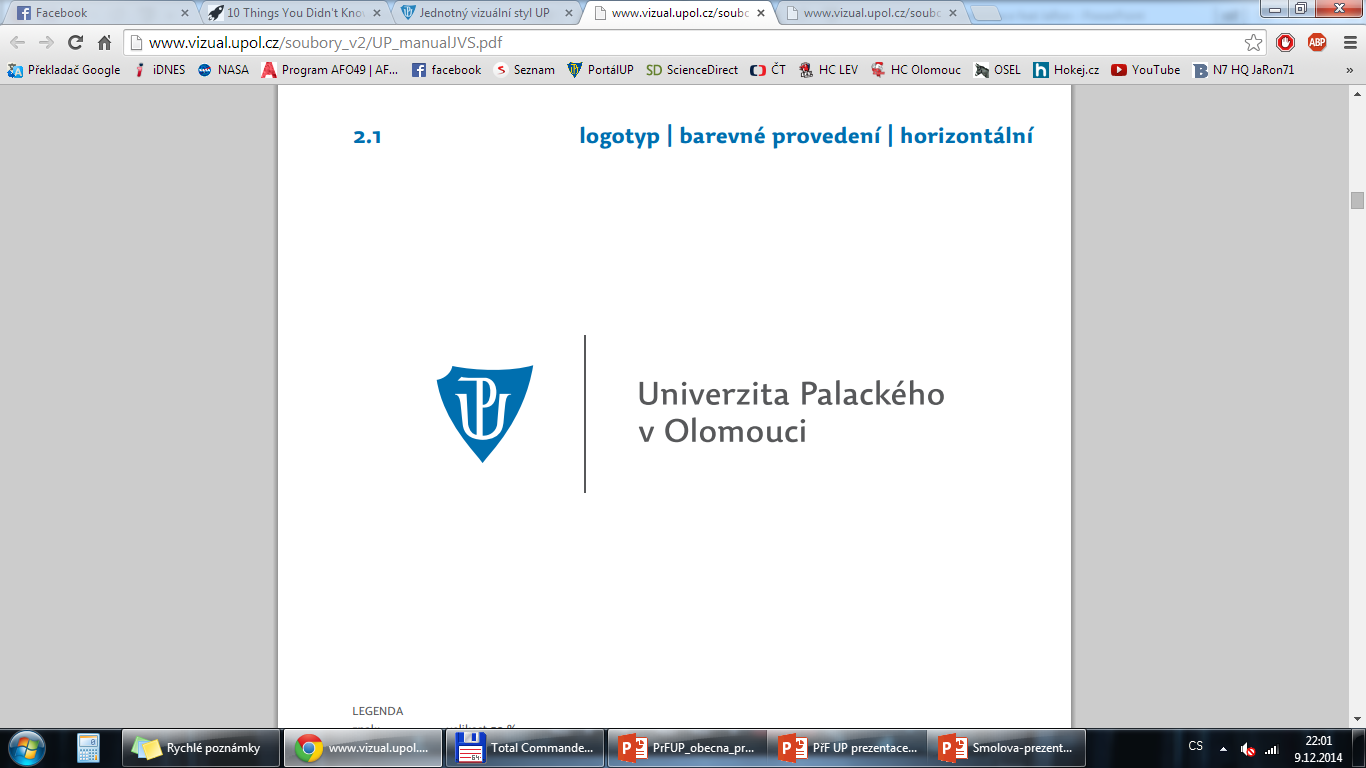 ChannelsDB
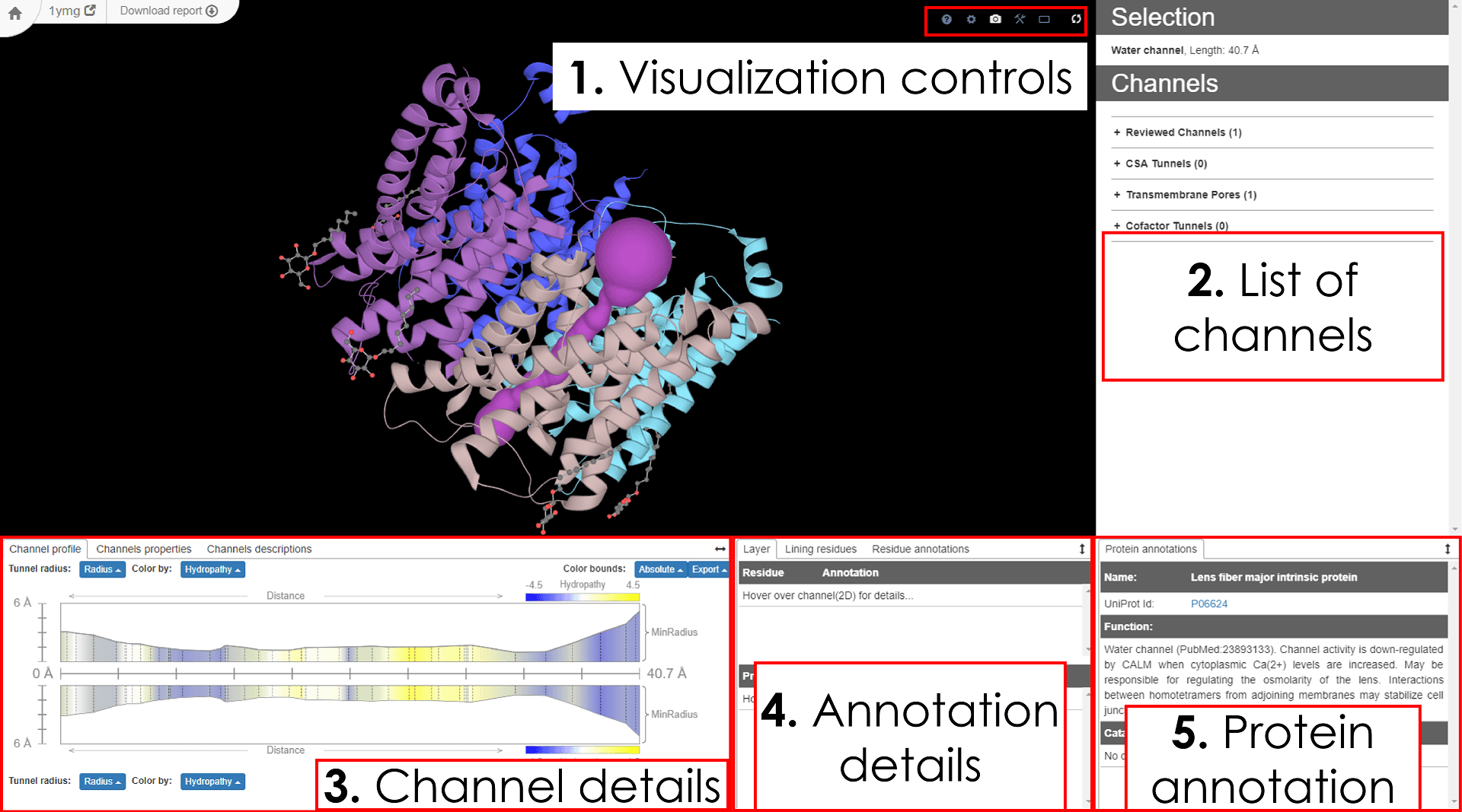 http://mole.upol.cz
Pravda L et al. Nuc. Acids Res. 46(D1), D399–D405, 2018. doi: 10.1093/nar/gkx868
MOLEonline update for detection and analysis of channels, tunnels and transmembrane pores
MOLE.upol.cz
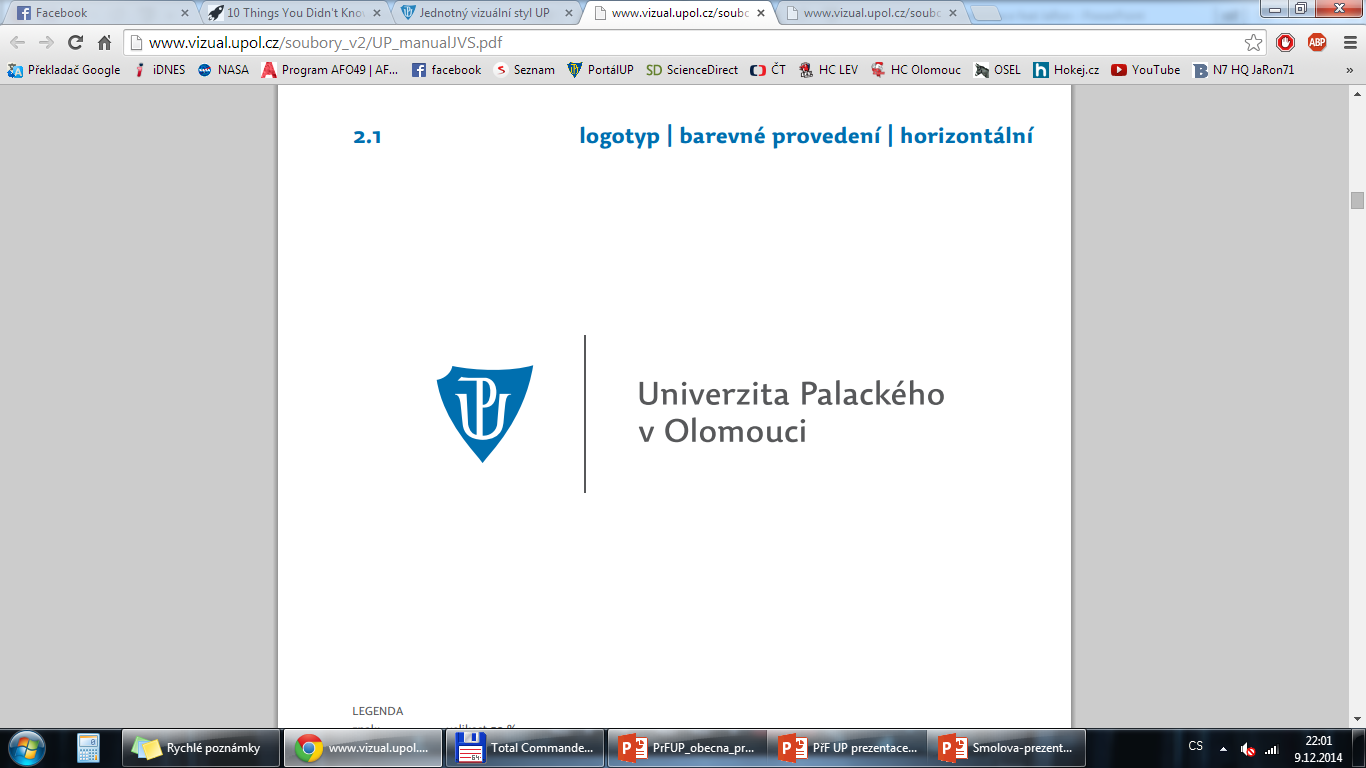 MOLEonline
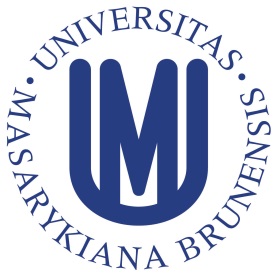 Detection and analysis of channels, tunnels and pores
Pravda L, et al Nuc. Acids Res., ASAP, 2018, doi:10.1093/nar/gky309
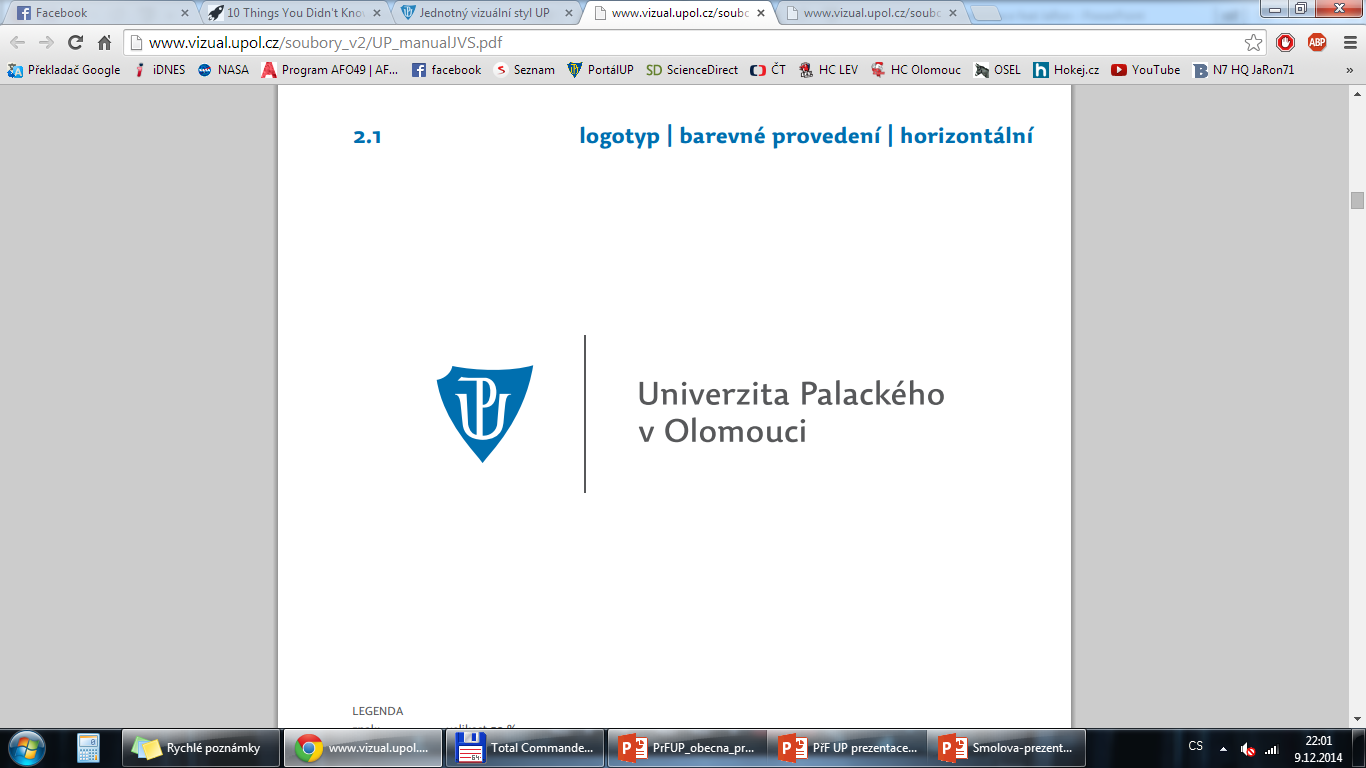 MOLEonline
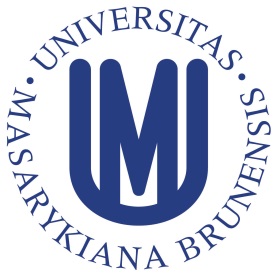 Update of MOLEonline1
+ Refurbishment of codeLiteMol and mmCIF 
+ 2-ways integration of ChannelsDB 
+ Transmembrane pores mode
(OPM database or MEMBED)
+ new properties along channel
logD, logS, freeRadius, …
1. Berka K et al, Nuc. Acids Res., 40(W1), W222-W227, 2012
2. Pravda L, et al Nuc. Acids Res., ASAP, 2018, doi:10.1093/nar/gky309
TRPML1 porin (PDBIDs: 5wj5, 5wj9)
https://mole.upol.cz
Ligand Access and Egress to Active Site
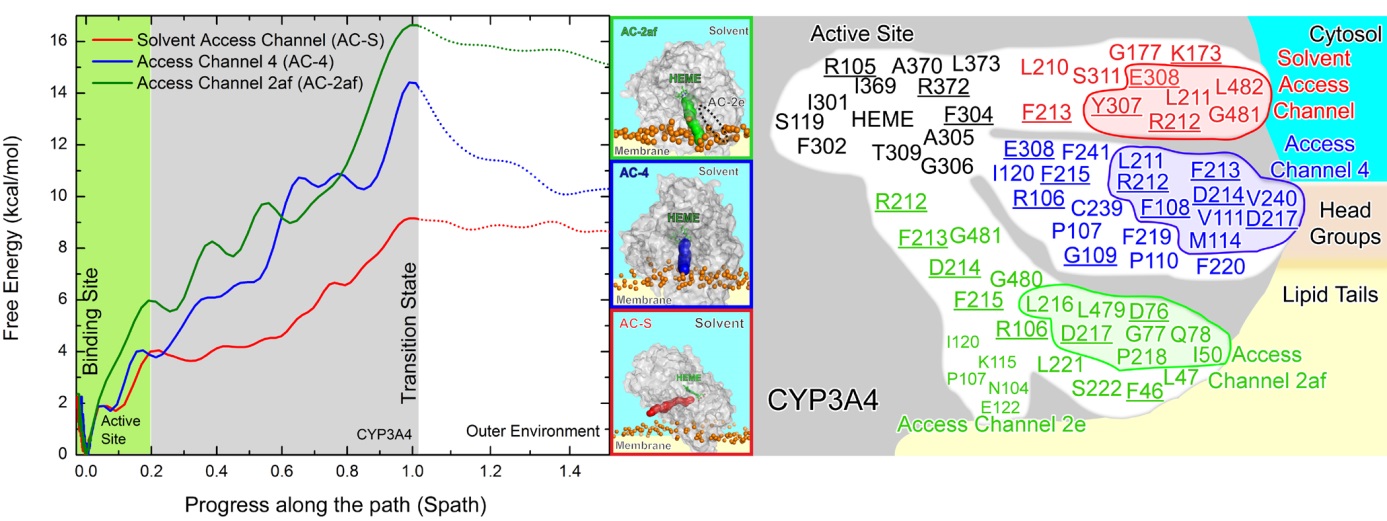 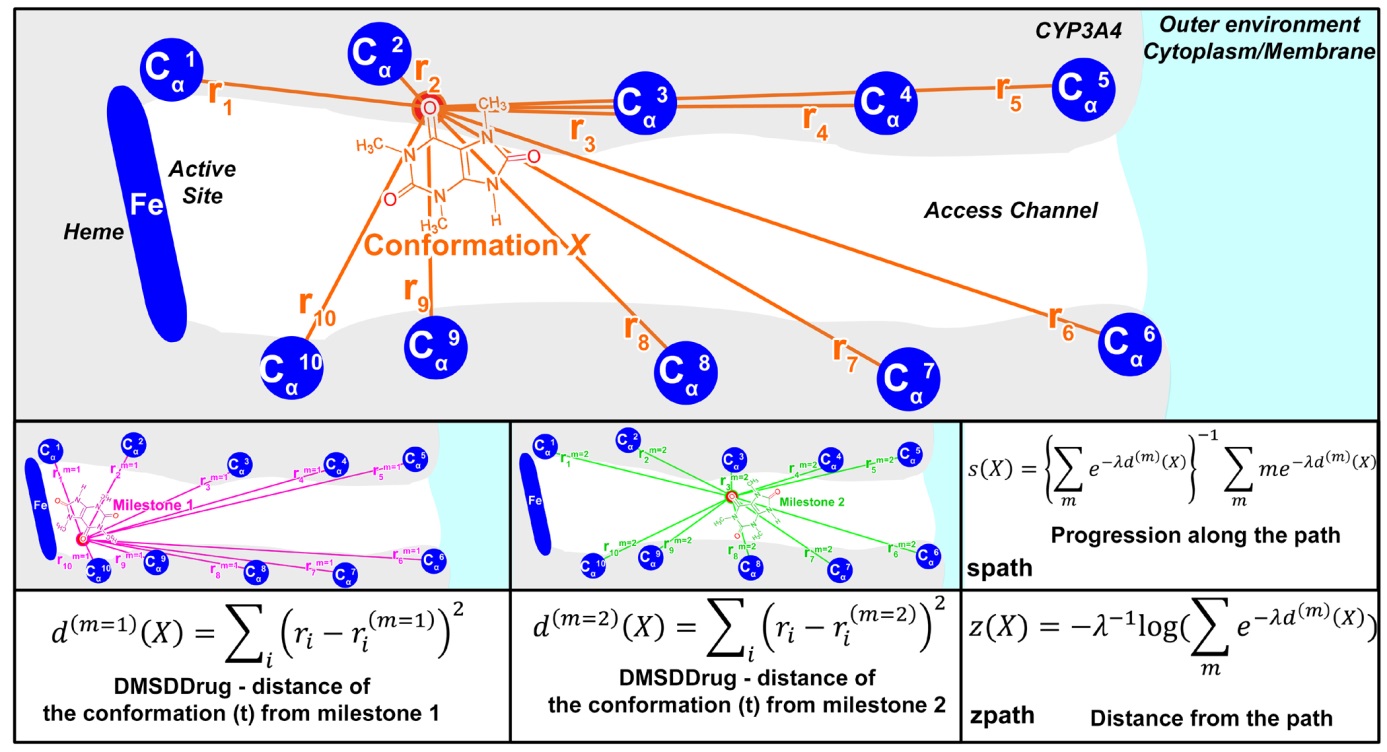 BE-META simulation
Along channels identified from MOLE 
with newly defined CV – DMSDDrug – distance of drug from milestones 

1,3,7-Trimethyluric Acid egress from Cytochrome P450 3A4
=> identification of egress channel
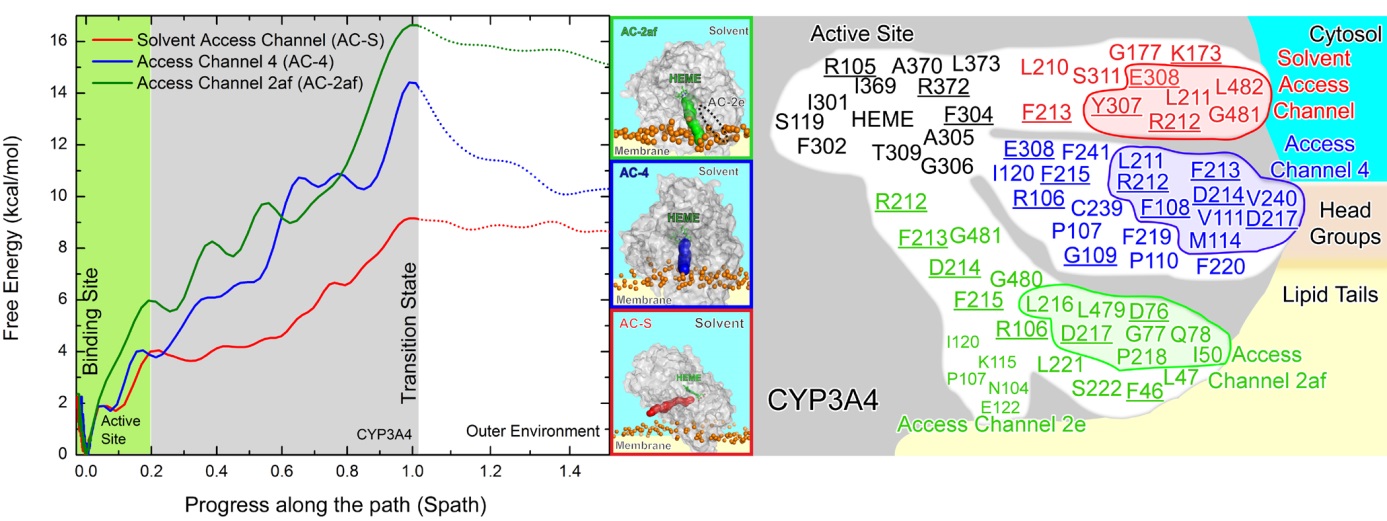 Paloncýová M, Navrátilová V, Berka K, Laio A, Otyepka M: Role of Enzyme Flexibility in Ligand Access and Egress to Active Site – Bias-Exchange Metadynamics Study of 1,3,7-Trimethyluric Acid in Cytochrome P450 3A4 J. Chem. Theory Comput., 12(4), 2101–2109, 2016.
Summary
MolMeDB
Interactions of small molecules with membranes 
CYP on membranes DB
Membrane structures of cytochromes P450
ChannelsDB
Channels within whole PDB database
MOLEonline
Update on channel analysis
Conclusions
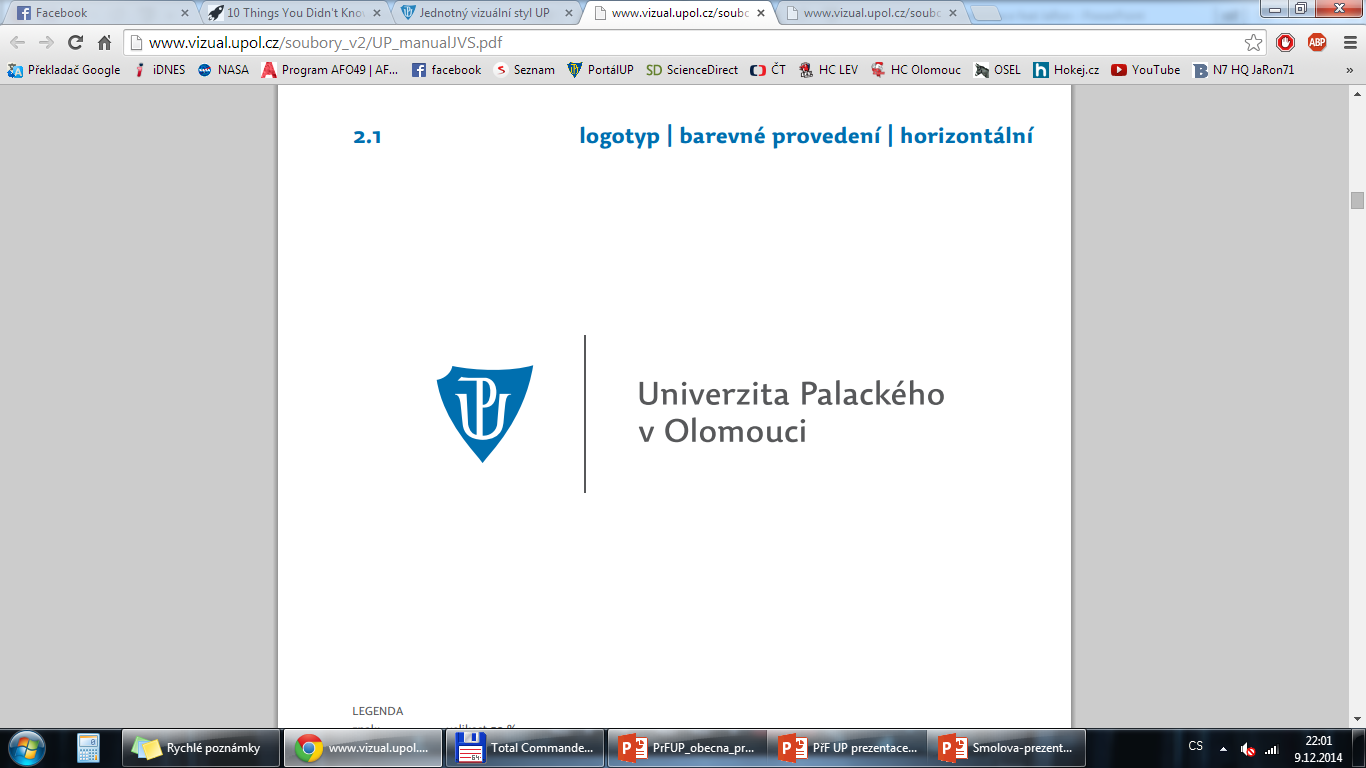 Molecular transport enlighten pharmacokinetic aspects of drug in cell
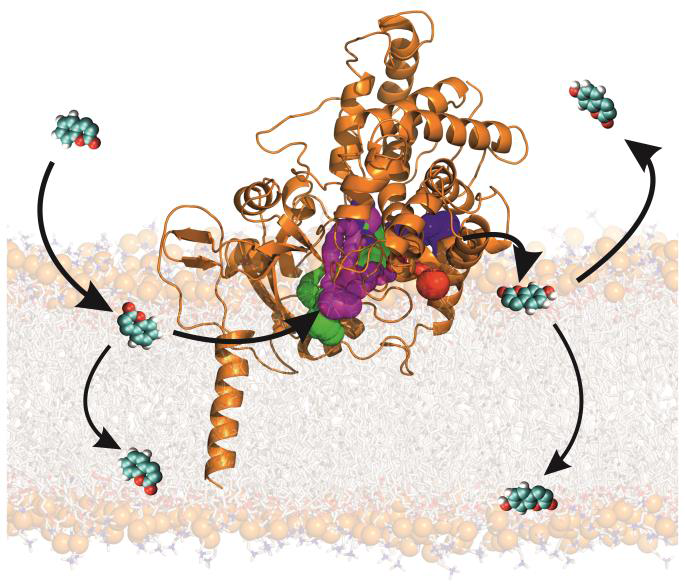 Accumulation
Metabolism
Partitioning
Penetration
Acknowledgement
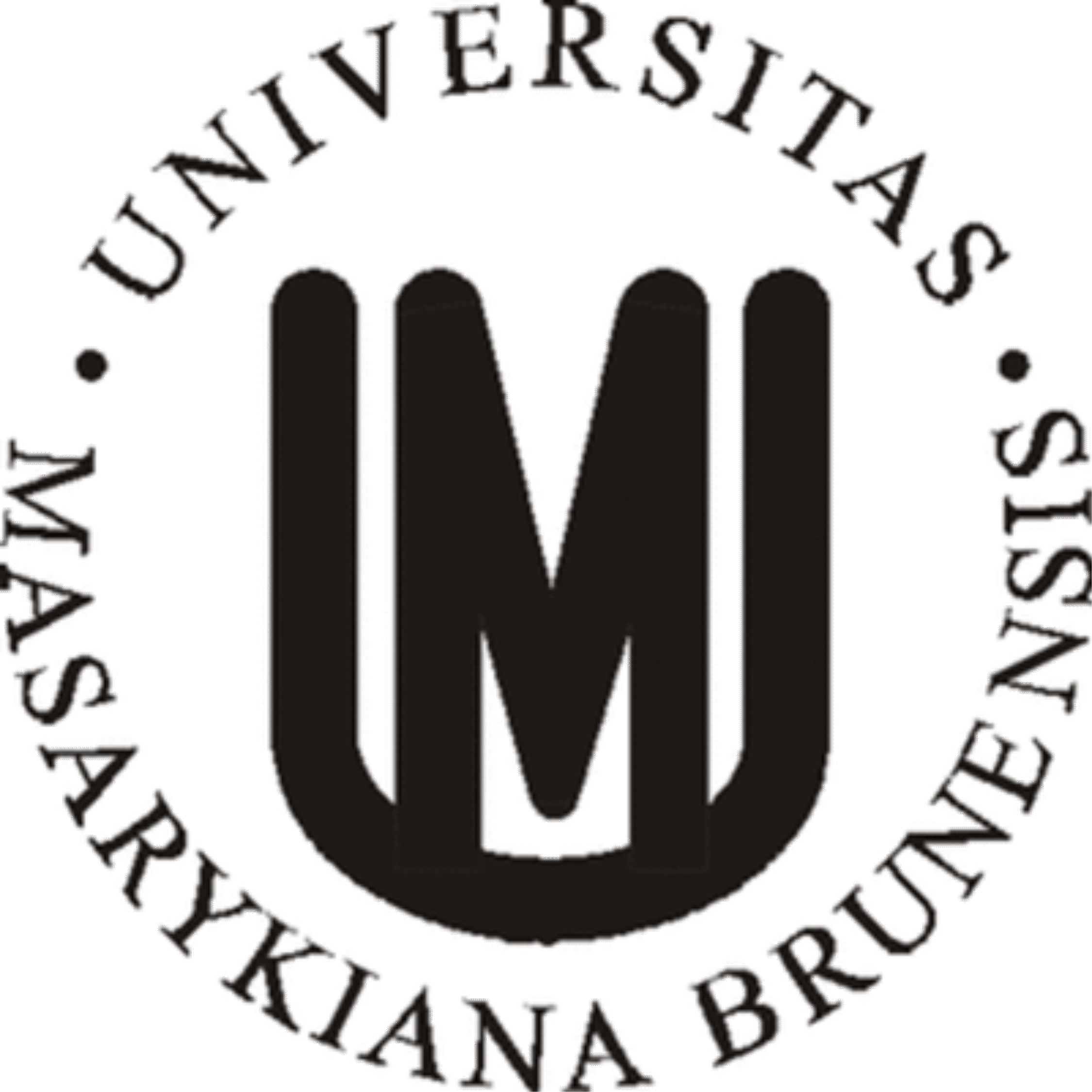 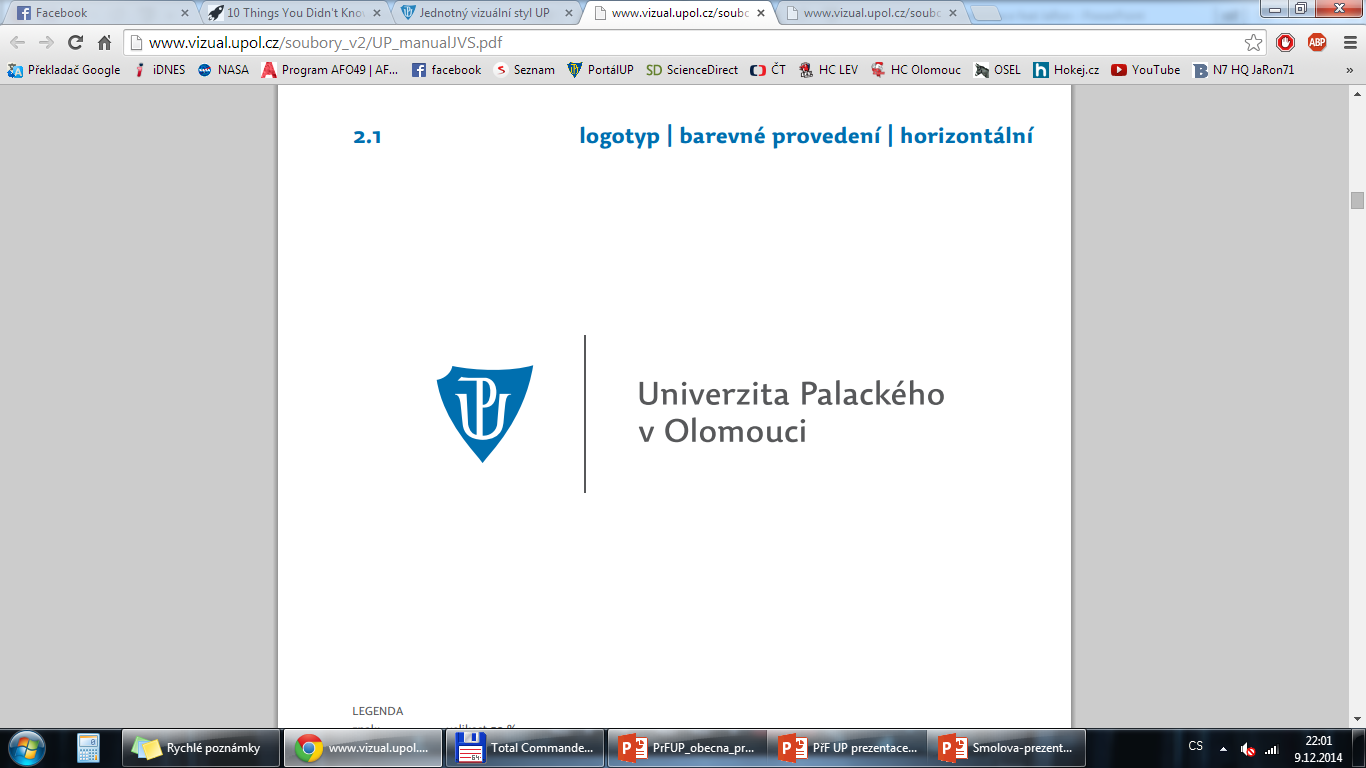 Michal Otyepka
Markéta Paloncýová
Veronika Navrátilová
Martin Šrejber
Petr Voňka
Jaroslav Koča
Radka Svobodová-Vařeková
David Sehnal
Lukáš Pravda
Adam Midlík
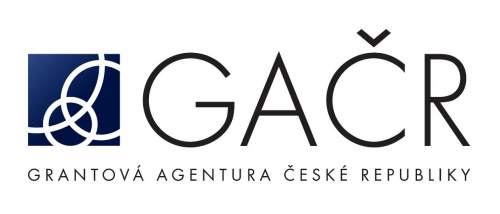 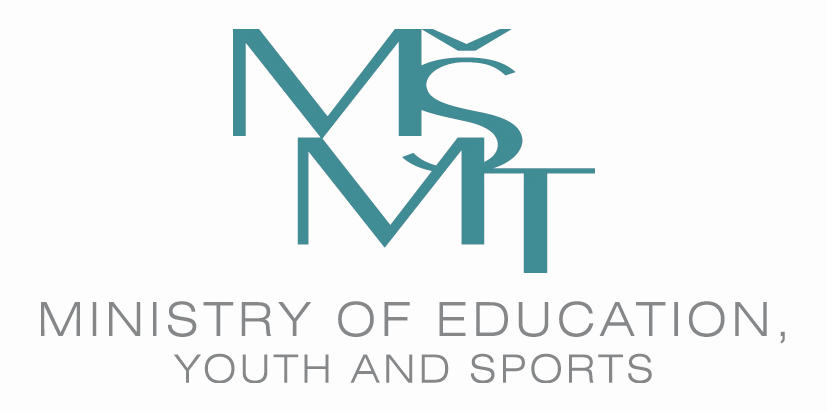 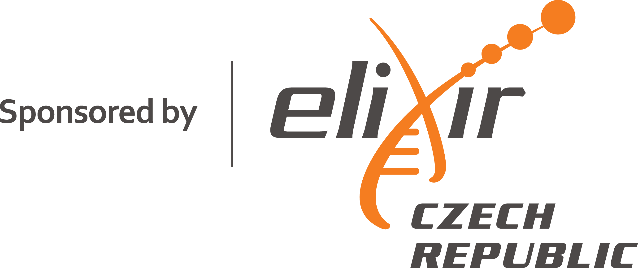 [Speaker Notes: Joanna + Sam]
Thank you for your attention
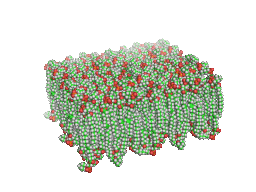 Questions, please?
23
Free Energy Profile Calculation Methods
Molecular dynamics simulations – force fields
Z-constraint




WHAM
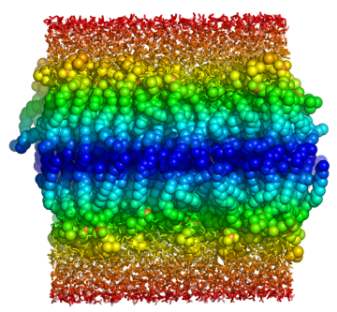 Paloncýová, M.; Berka, K.; Otyepka, M. Convergence of Free Energy Profile of Coumarin in Lipid Bilayer. J. Chem. Theory Comput. 2012, 8, 1200–1211.
24